Boiling Over: Marine Heatwaves
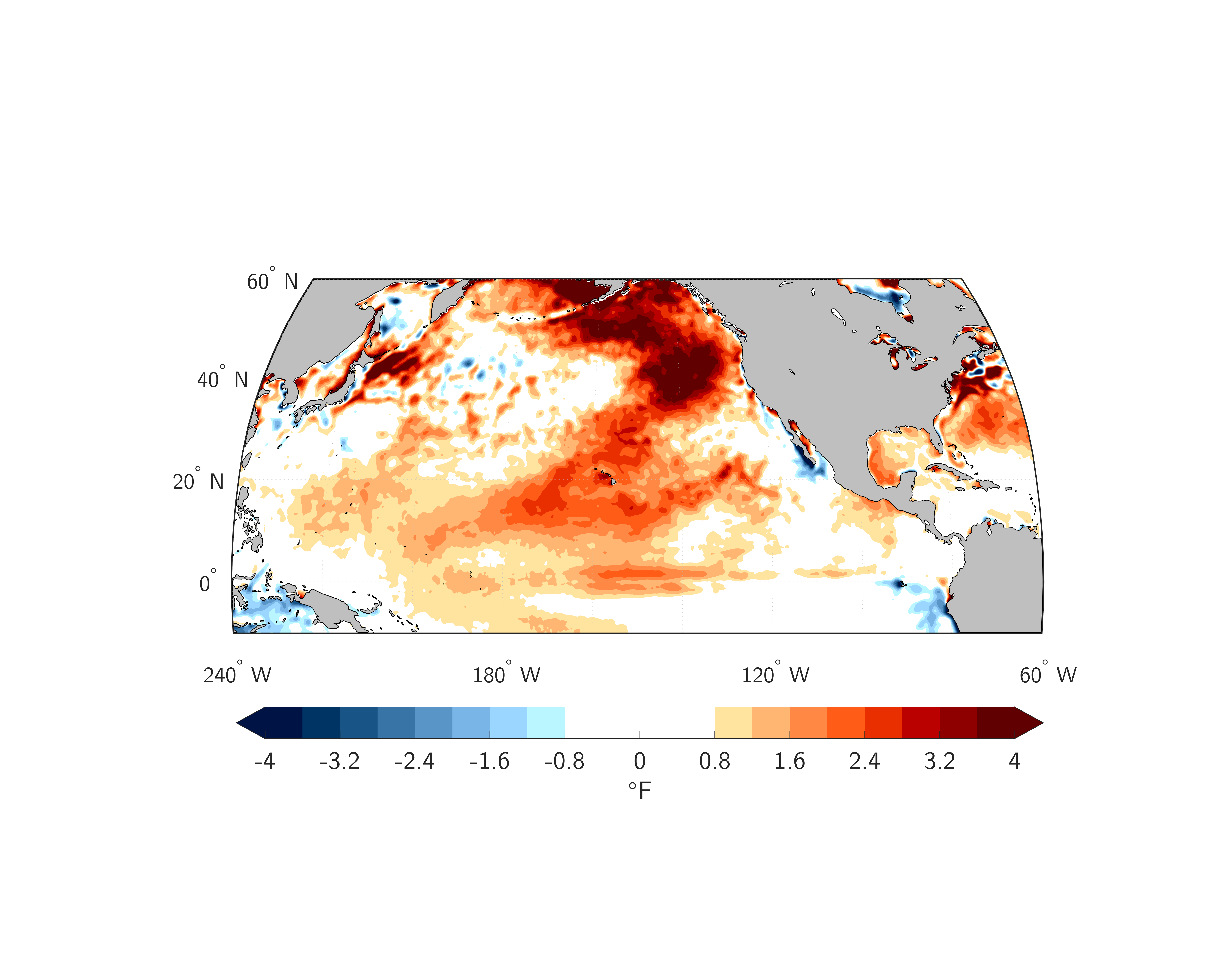 2019 North Pacific 
Marine Heatwave
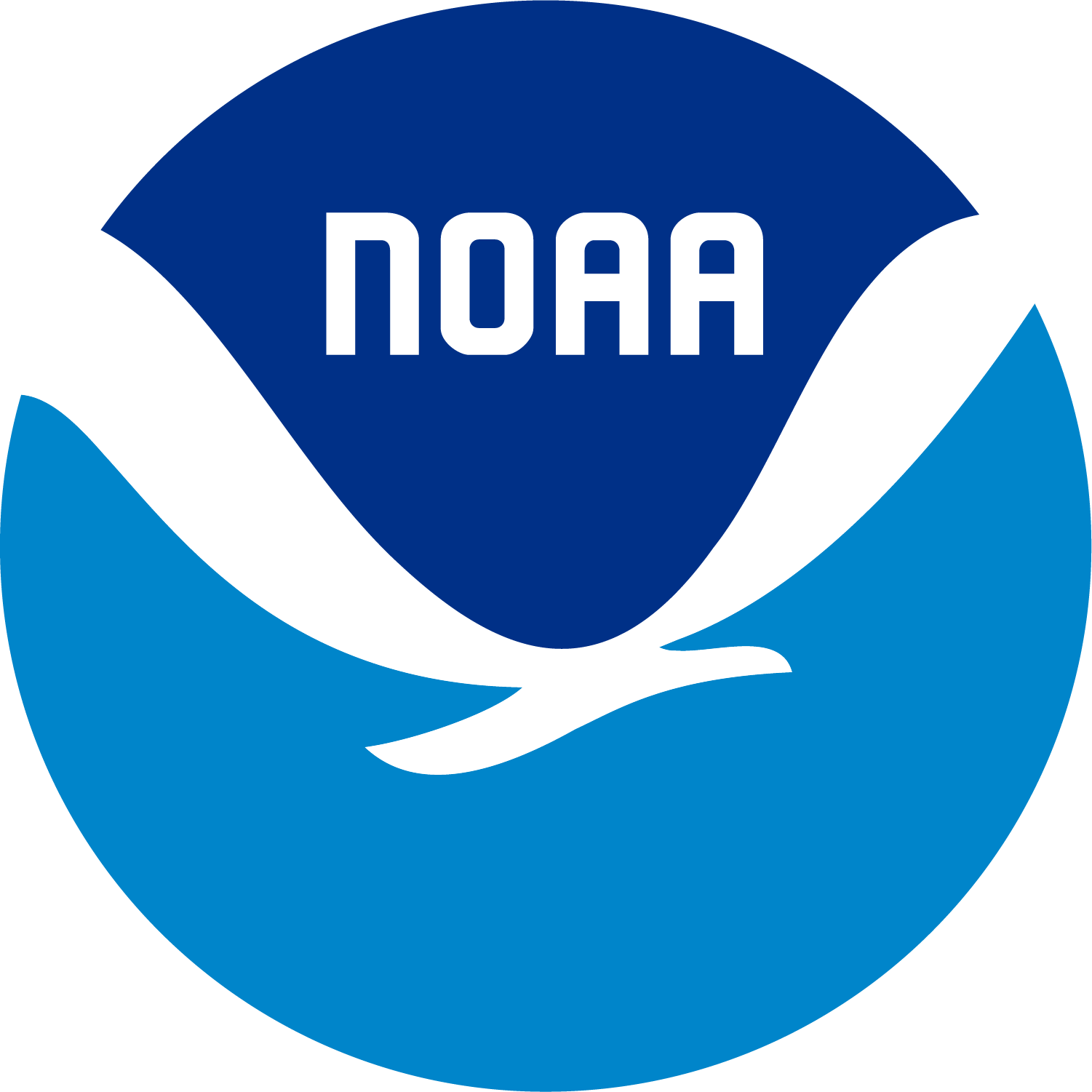 Dillon Amaya & Mike Jacox
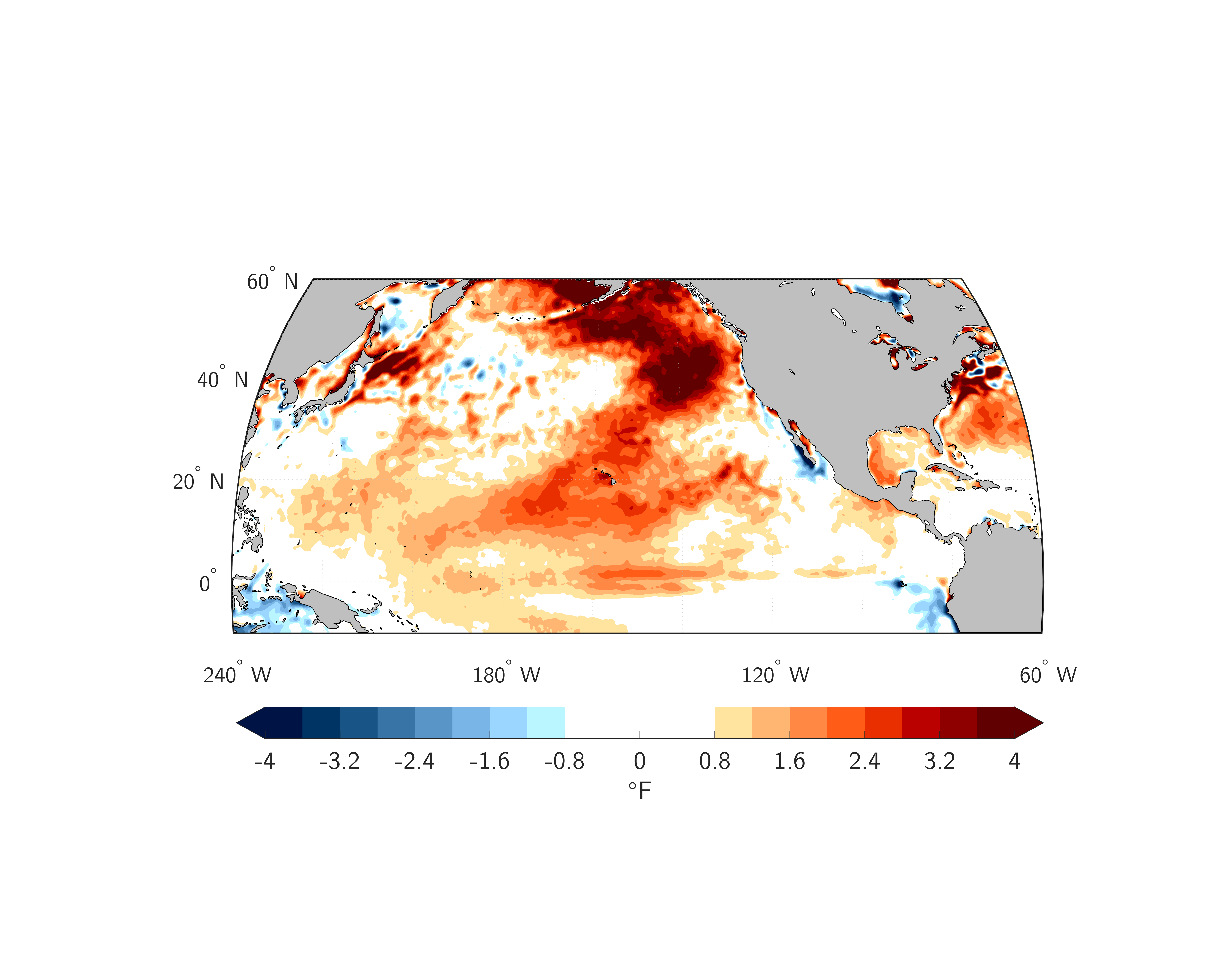 @DillonAmaya
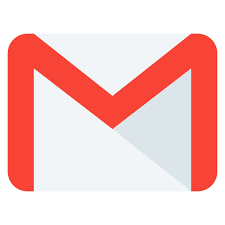 dillon.amaya@noaa.gov
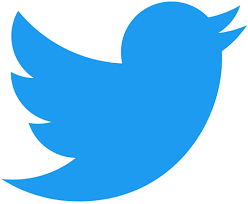 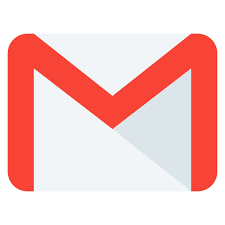 michael.jacox@noaa.gov
Boiling over: Marine heatwaves
What are marine heatwaves and why do they happen?
What marine heatwave research are we doing?
What are the impacts of marine heatwaves?
Can we predict marine heatwaves?
How are marine heatwaves related to climate change?
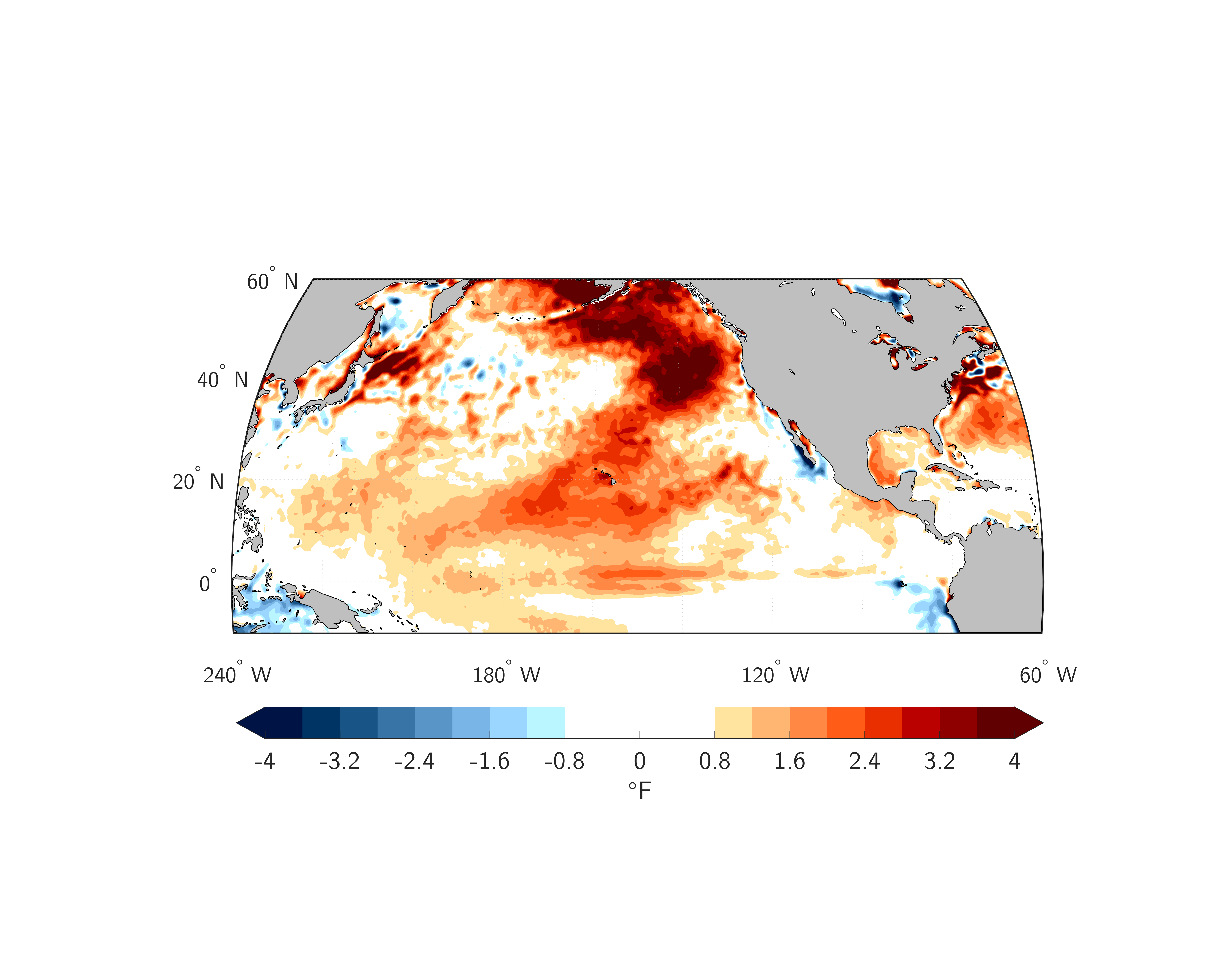 2019 North Pacific 
Marine Heatwave
Dillon
Mike
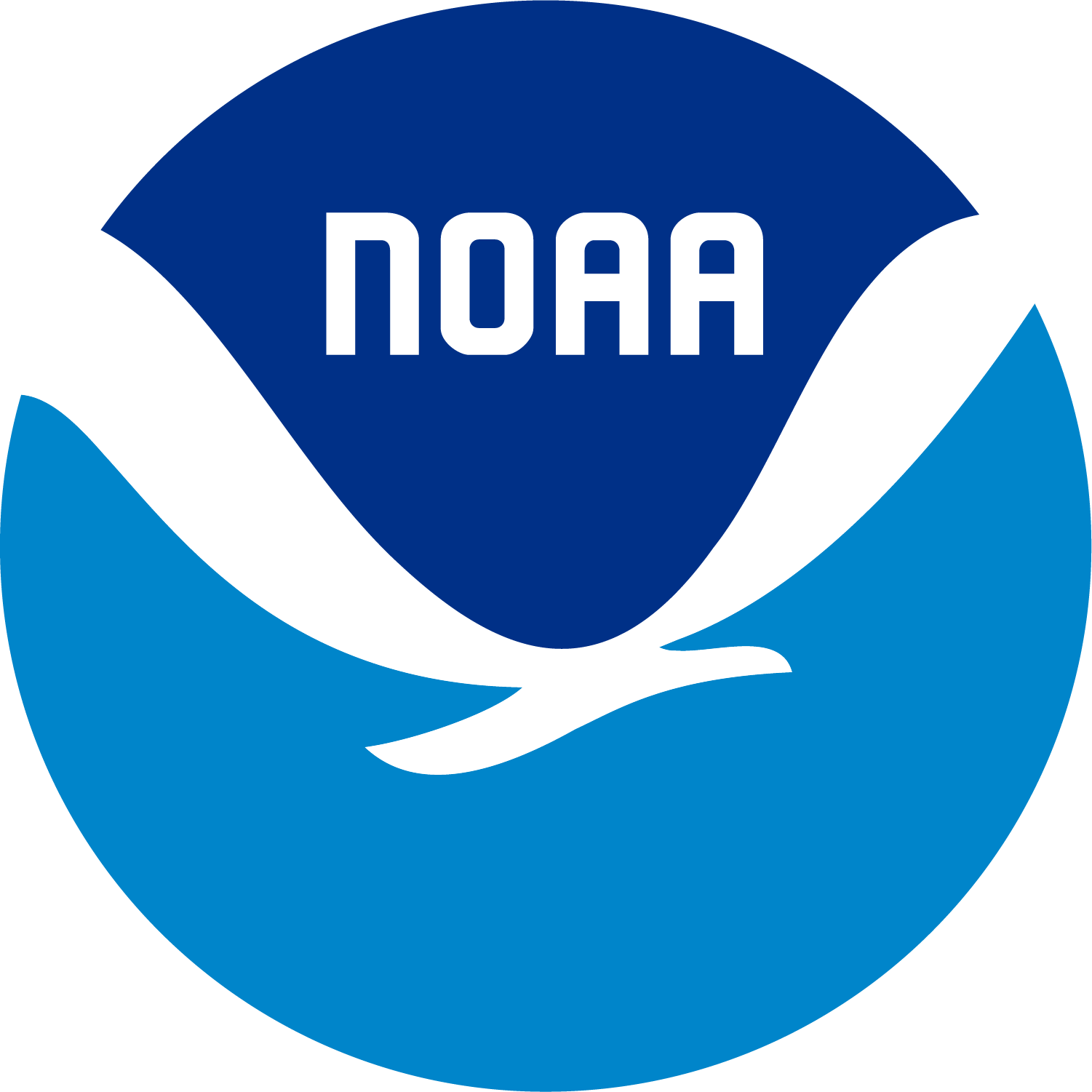 Dillon Amaya & Mike Jacox
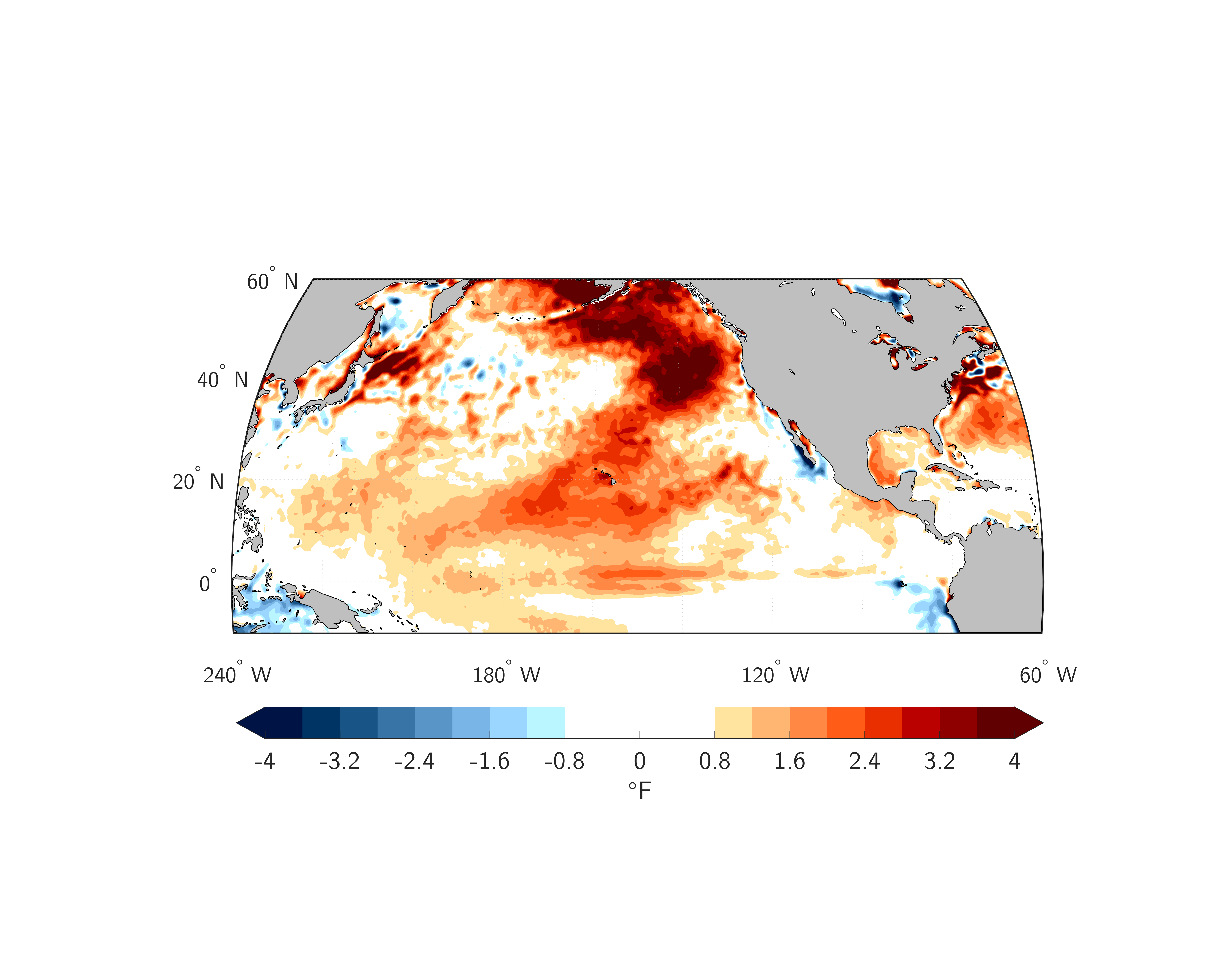 @DillonAmaya
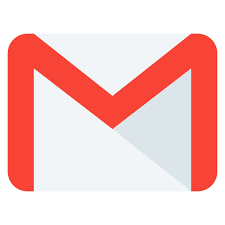 dillon.amaya@noaa.gov
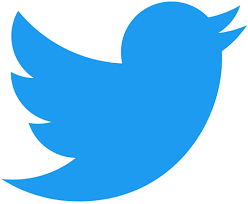 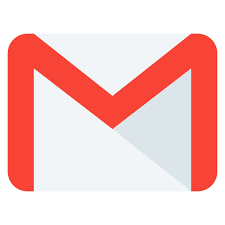 michael.jacox@noaa.gov
The 2013-2015 North Pacific Warm “Blob”
Ecosystem impacts of the “Blob”
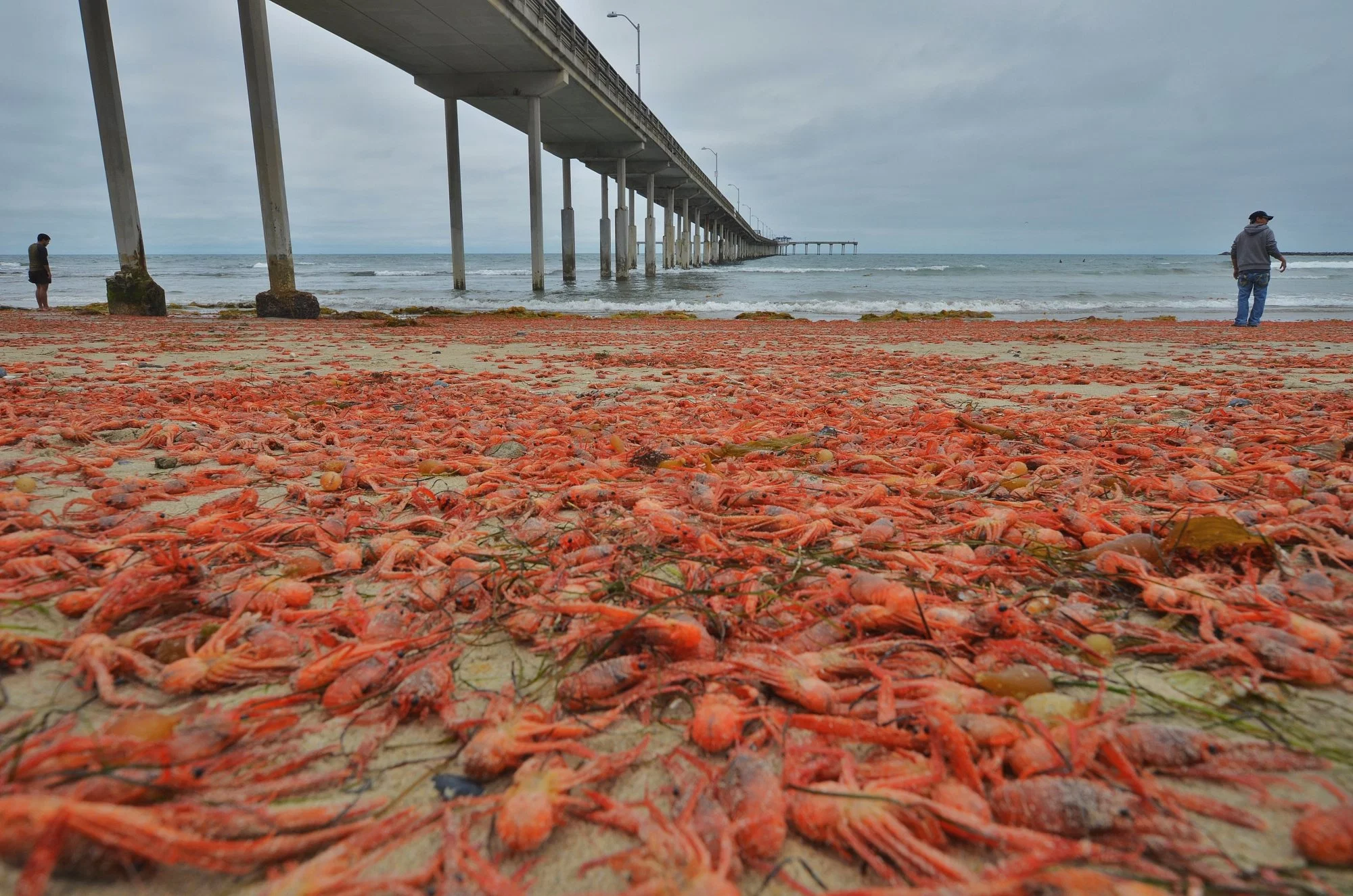 Feb-Mar 2014
Feb-Mar 2015
Extreme ocean warming
(>90th percentile)
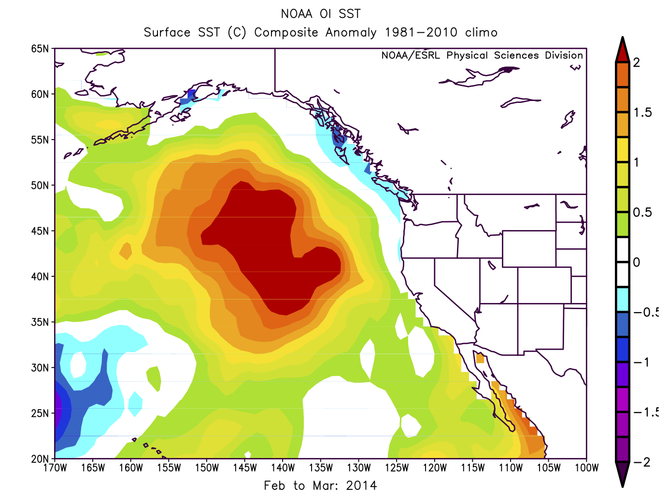 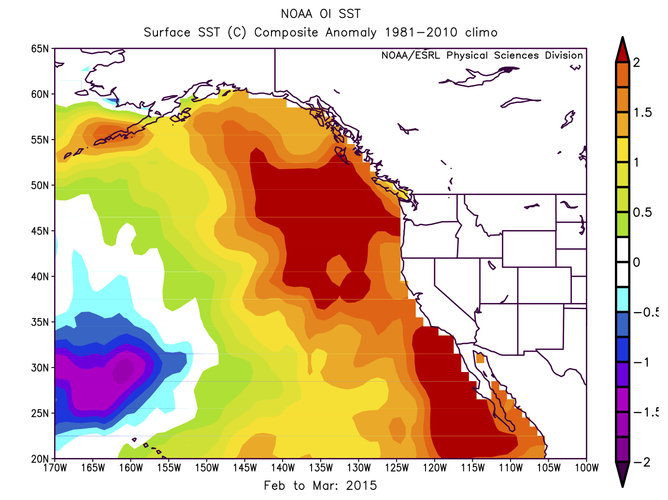 Colors: Sea surface temperature anomaly (red = warmer than normal)
Why does the ocean change temperature?
What is a marine heatwave?
[Speaker Notes: All the maps I show you today are going to show anomalies – conditions that are warmer or colder than “normal”]
Depends on where in the ocean…
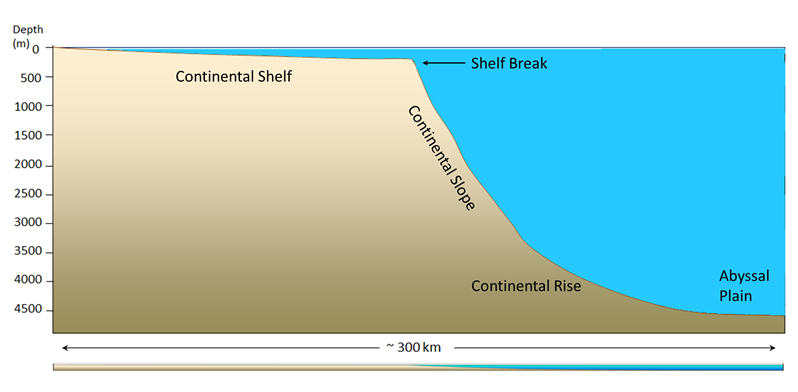 Marine heatwaves happen up here!
Depends on where in the ocean…
Marine heatwaves happen up here!
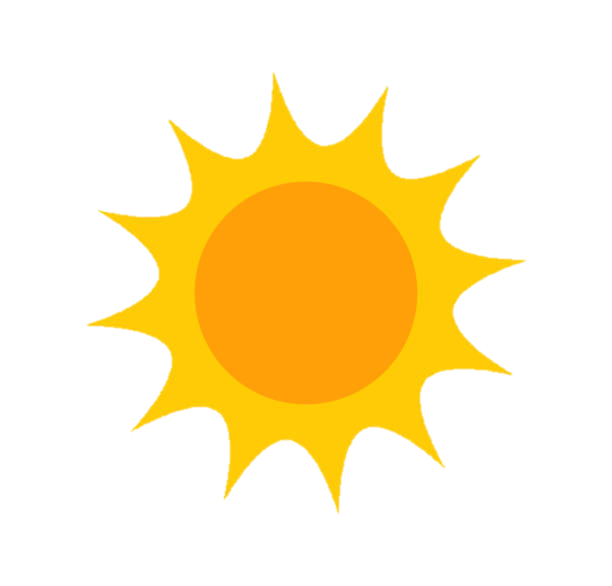 Solar radiation
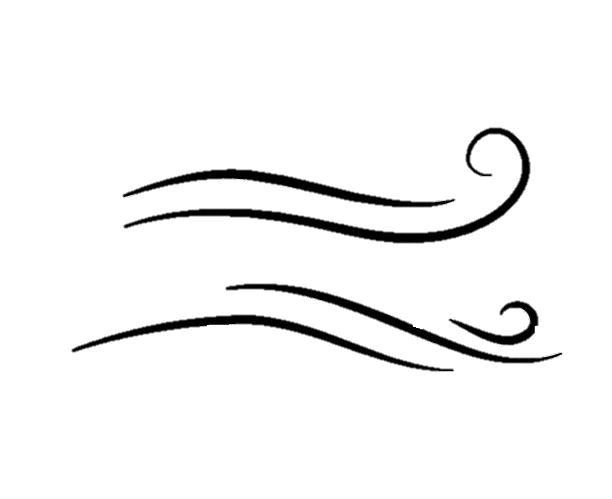 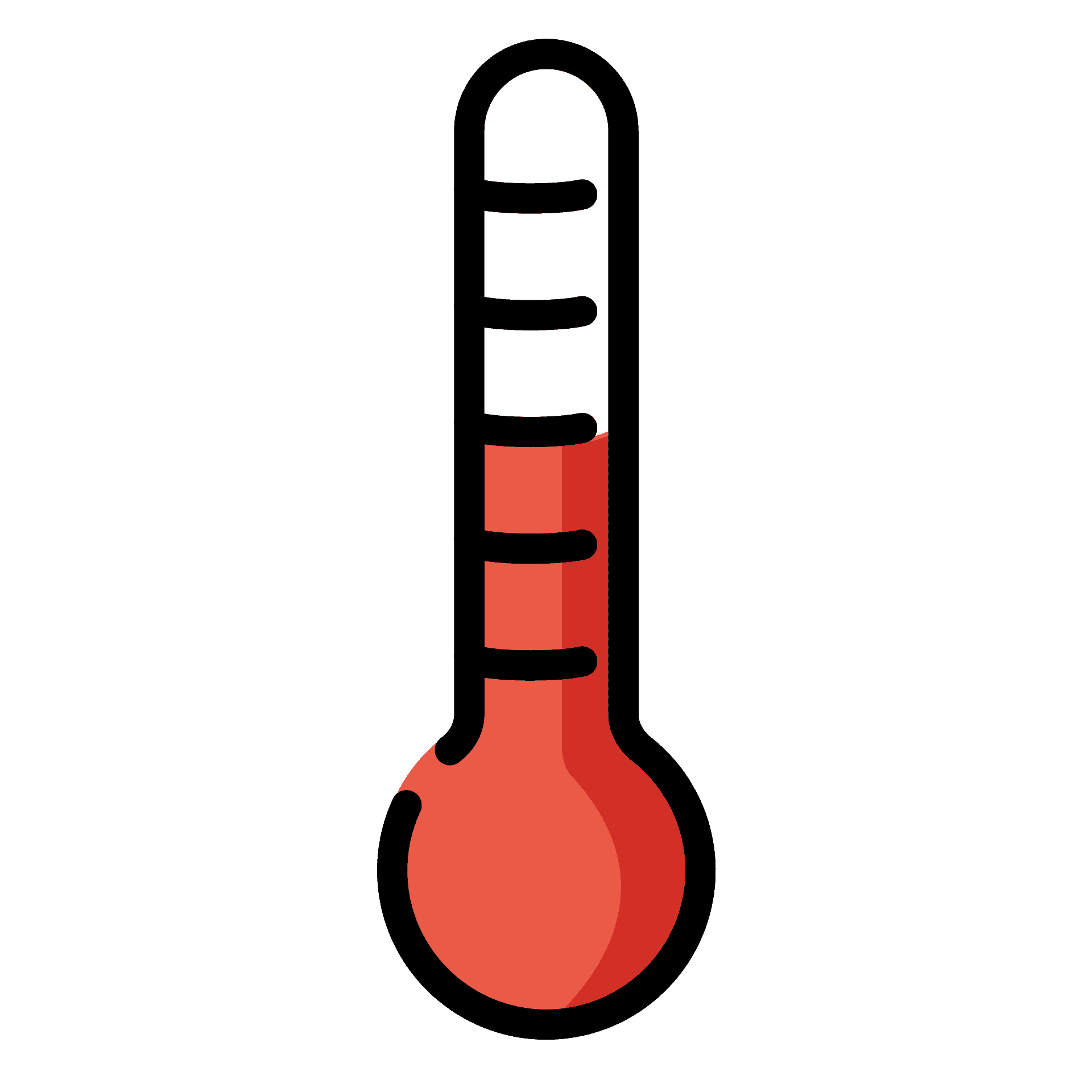 0
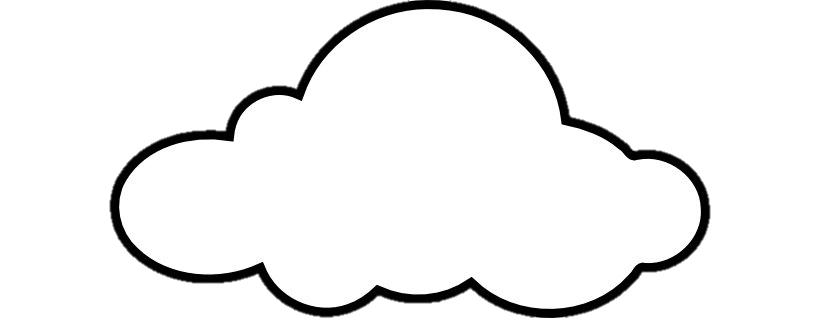 Sensible heat
Latent heat
50
Depth (m)
100
Longwave radiation
150
Ocean currents move water around
200
What is “normal”?
[Speaker Notes: What happens normally? Why is the ocean any given temperature?]
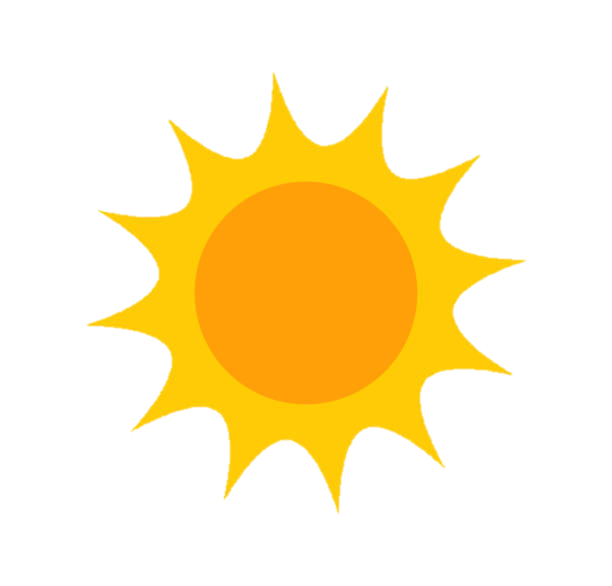 Solar radiation
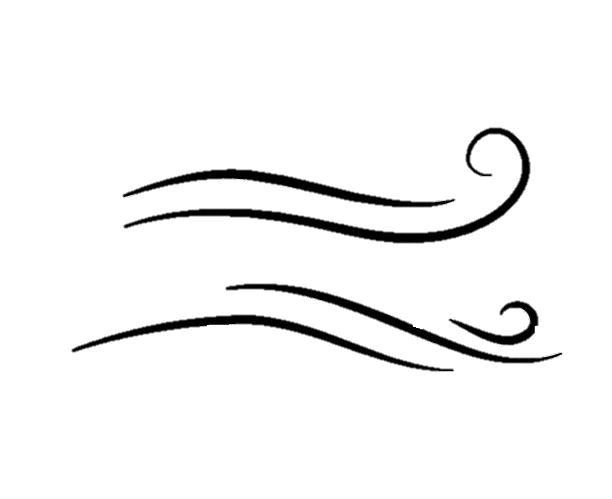 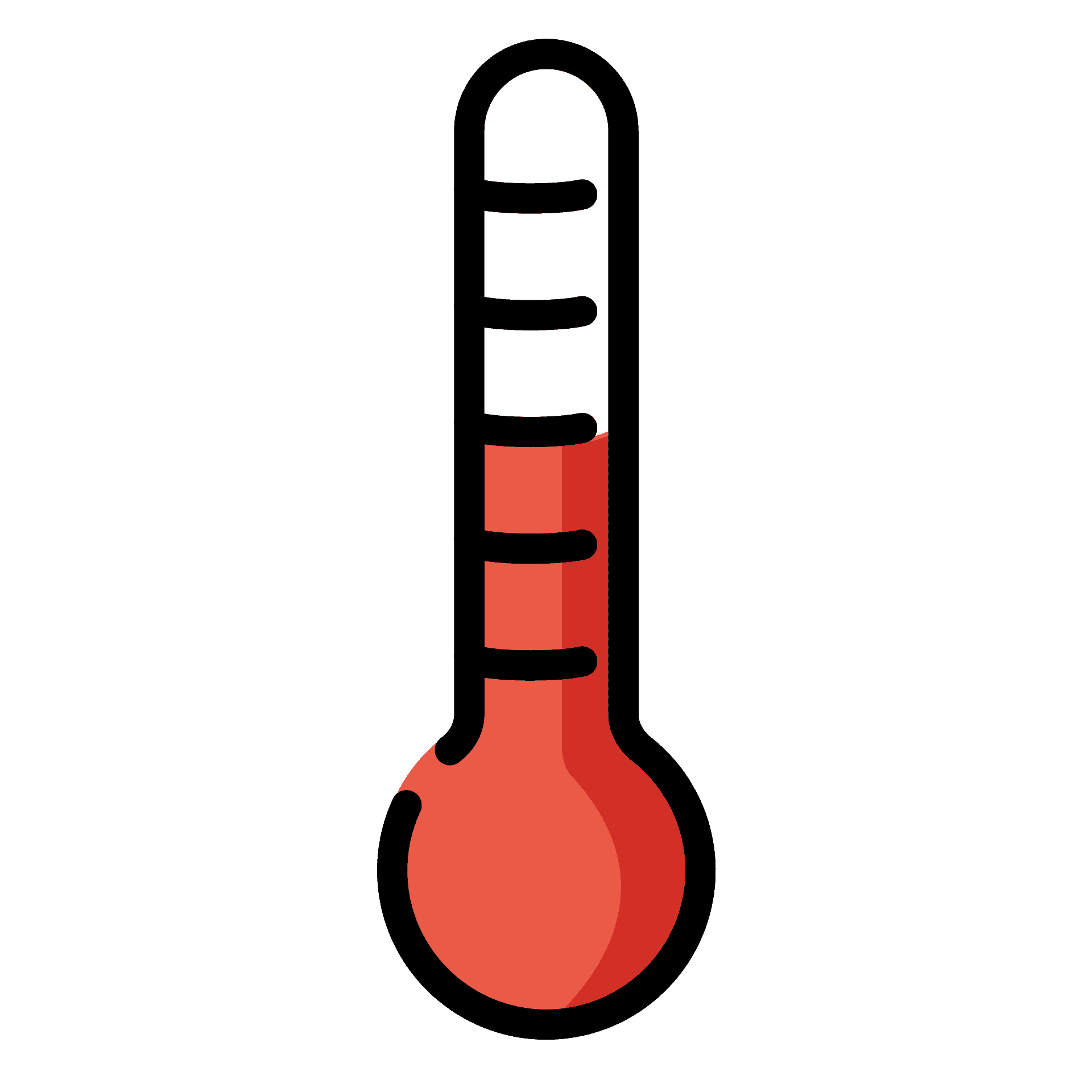 0
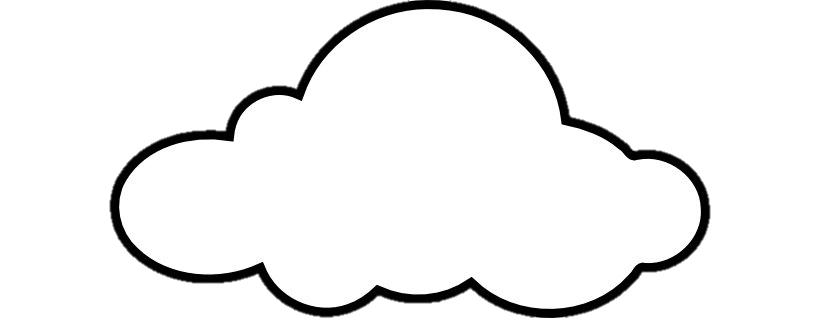 Sensible heat
Latent heat
50
Depth (m)
100
Longwave radiation
150
Warm upper ocean
Mixed Layer
Mixing
Mixed Layer Depth
Cold deep ocean
200
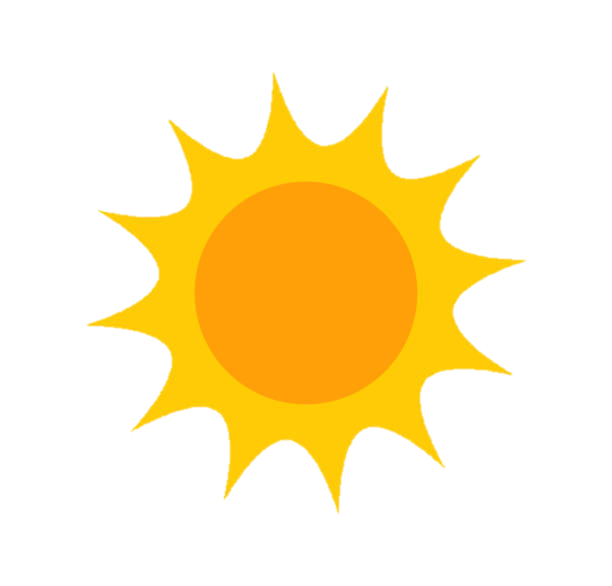 Solar radiation
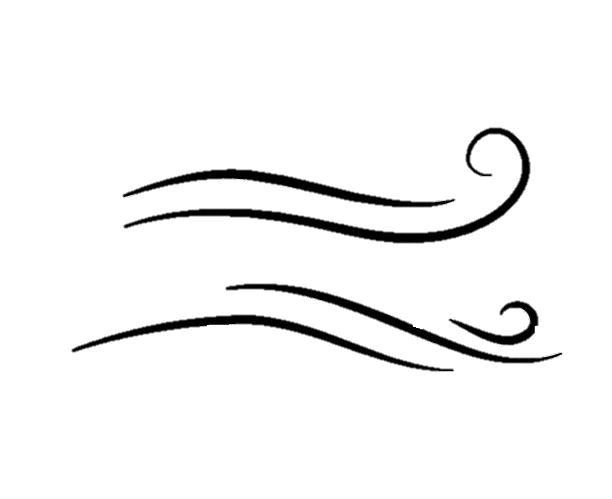 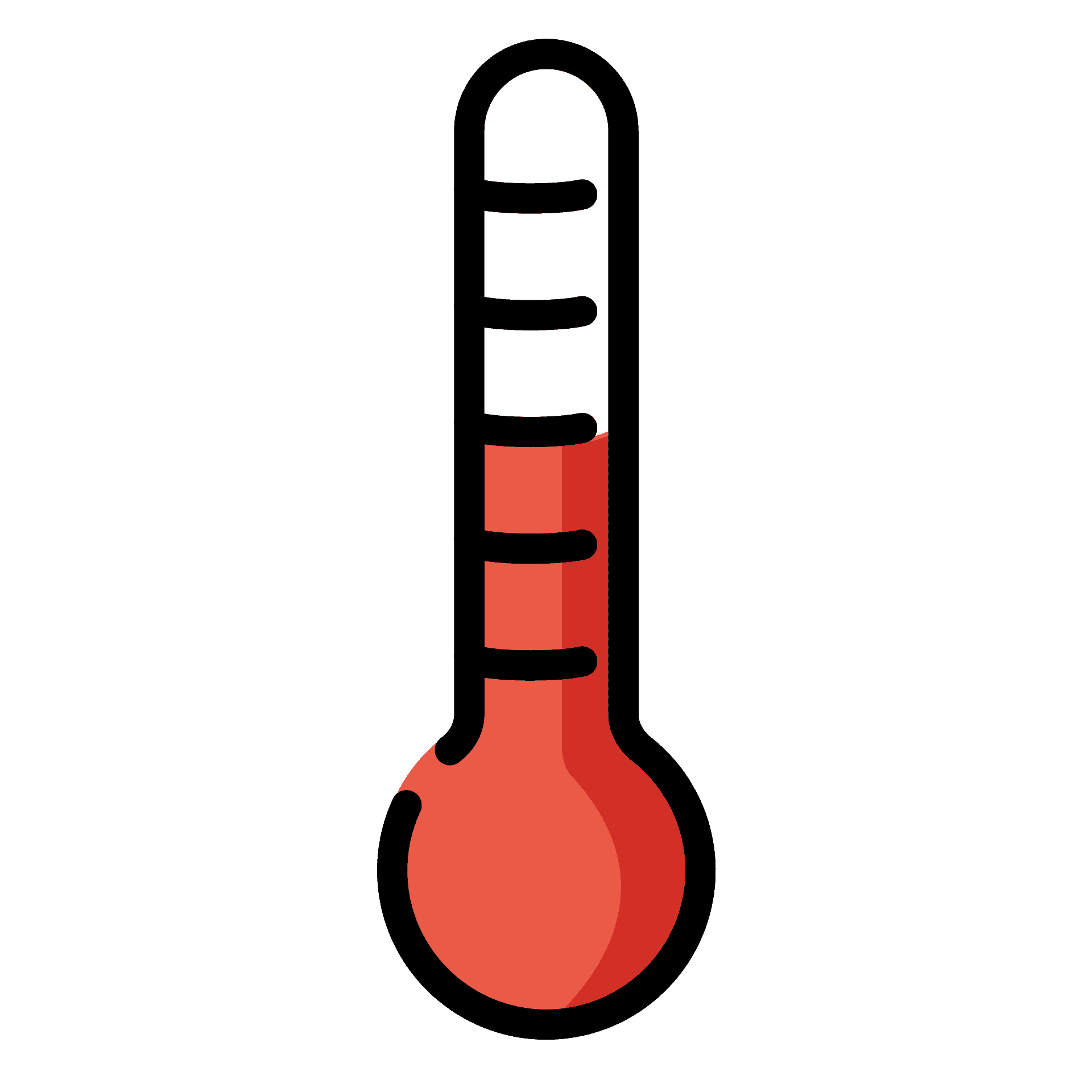 0
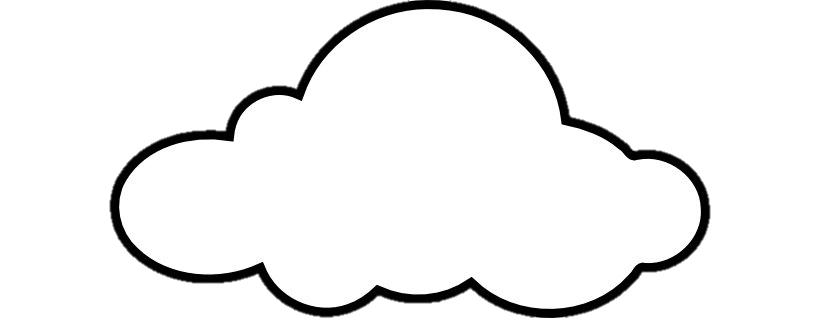 Sensible heat
Latent heat
50
Depth (m)
100
Longwave radiation
150
Warm upper ocean
Mixed Layer
Mixing
200
Mixed Layer Depth
Cold deep ocean
[Speaker Notes: Like adding more water to a pot that you are trying to boil]
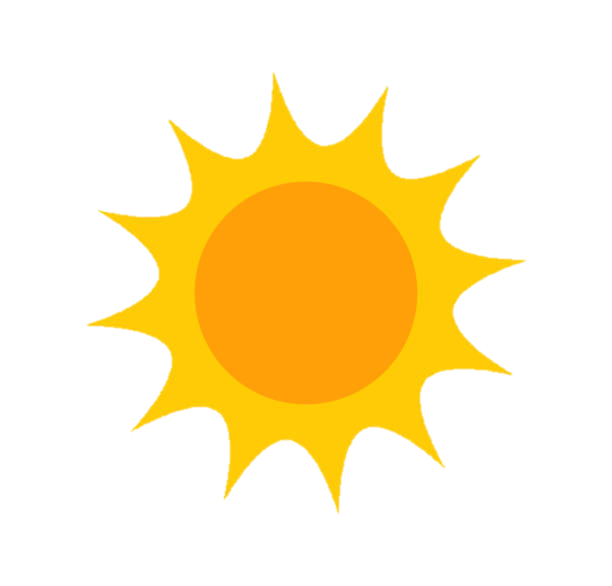 Solar radiation
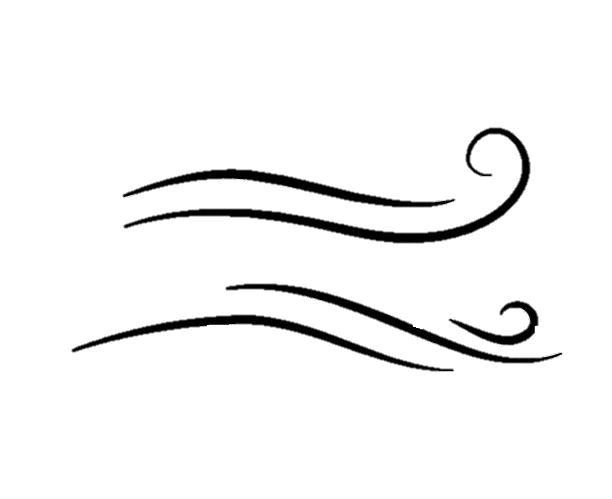 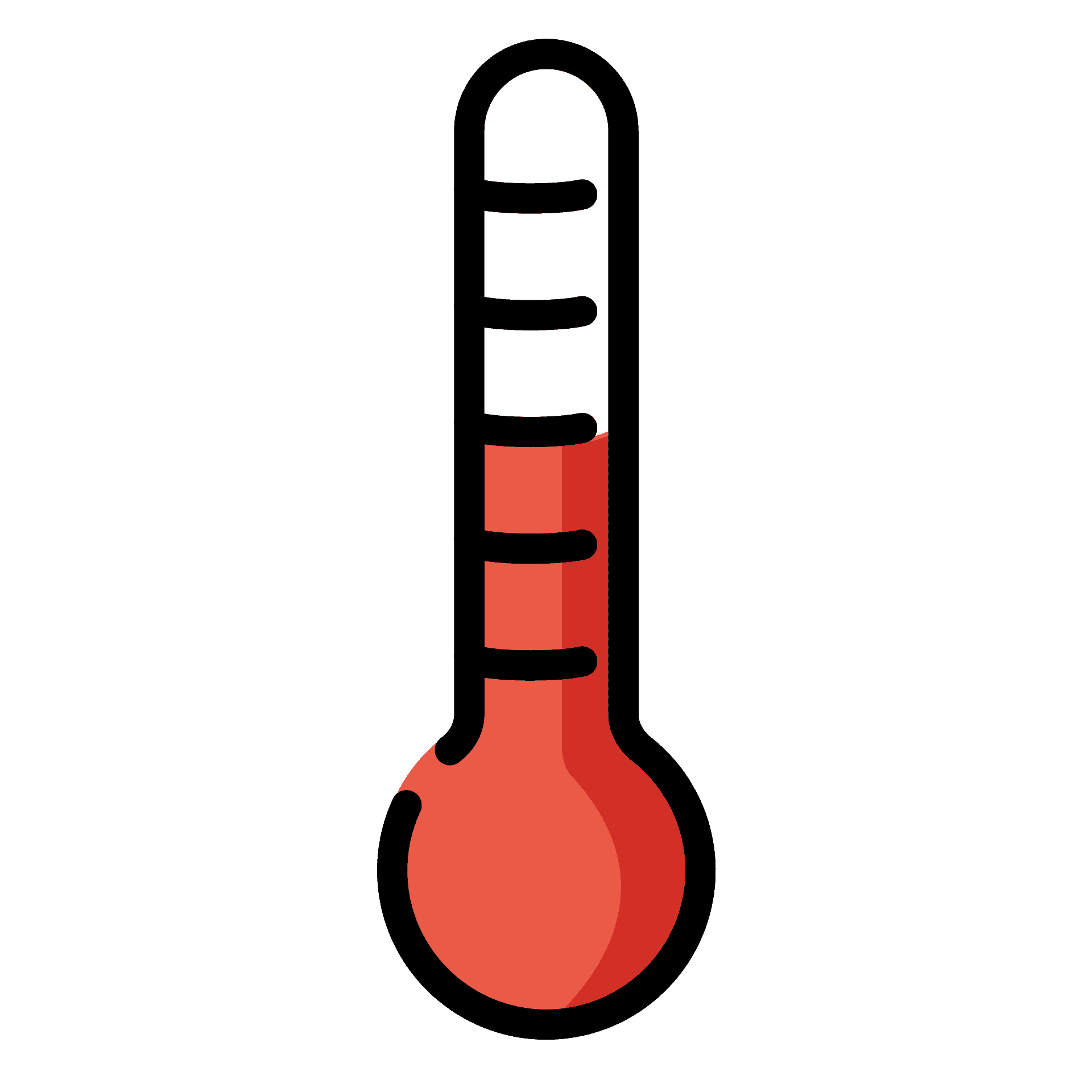 0
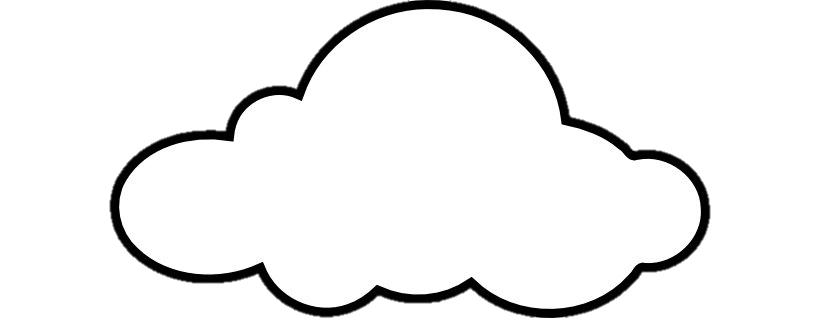 Sensible heat
Latent heat
50
Depth (m)
100
Longwave radiation
150
Warm upper ocean
Mixed Layer
Mixing
Mixed Layer Depth
Cold deep ocean
200
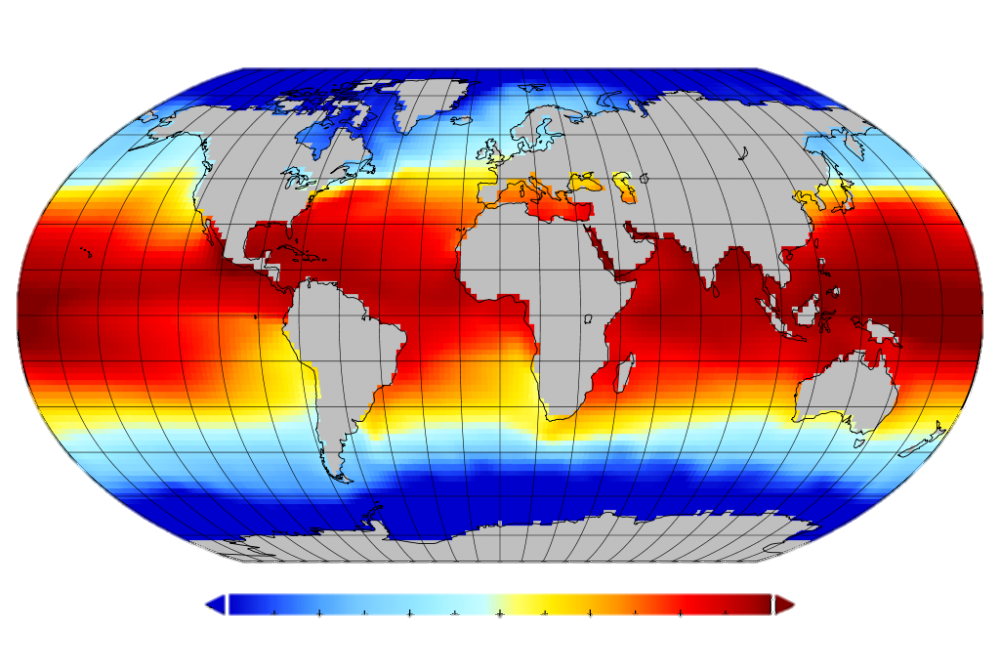 “Normal” surface ocean temperature
32˚F
41˚F
50˚F
59˚F
68˚F
77˚F
86˚F
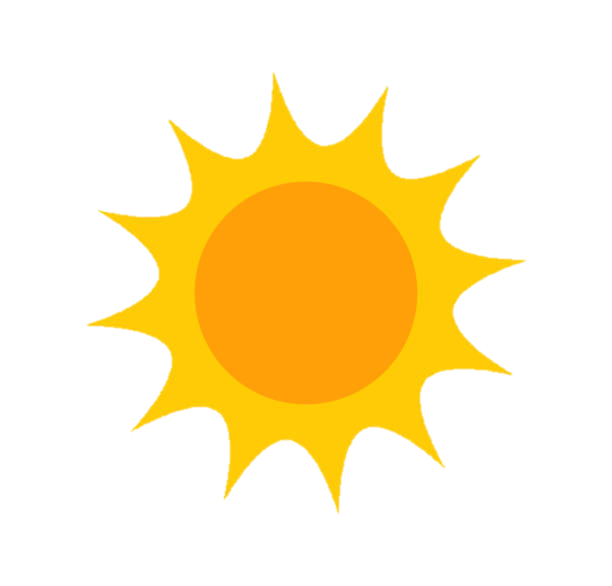 Solar radiation
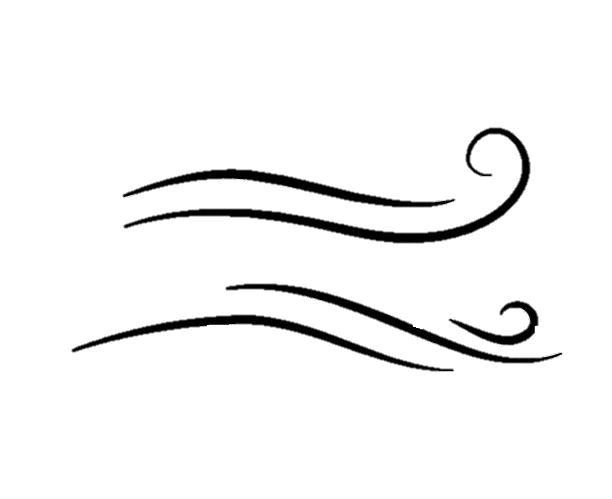 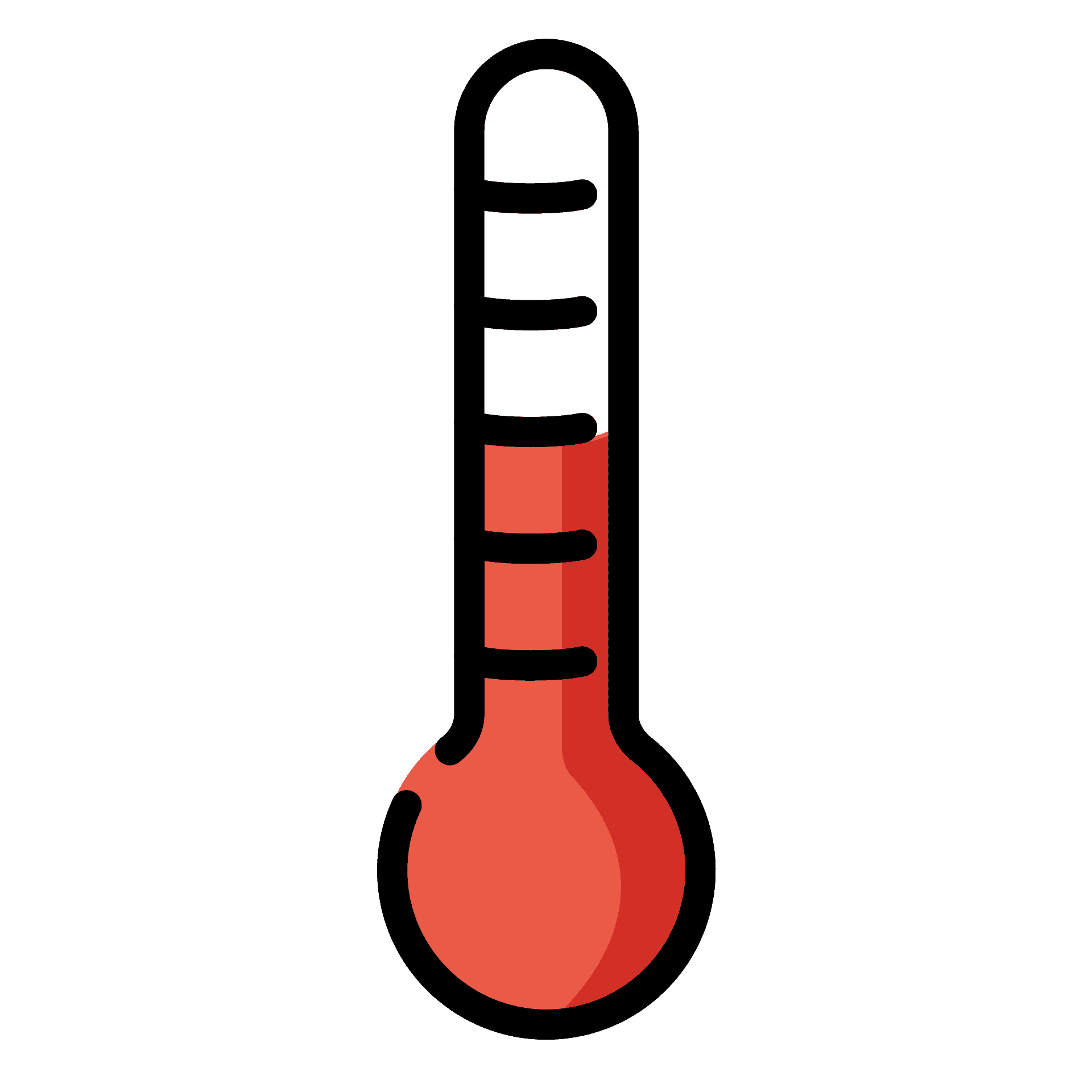 0
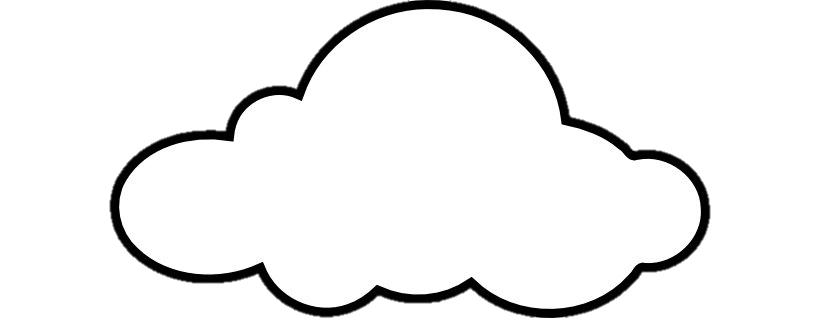 Sensible heat
Latent heat
50
Depth (m)
100
Longwave radiation
150
Warm upper ocean
Mixed Layer
Mixing
Mixed Layer Depth
Cold deep ocean
200
Change anything here, change ocean temperature
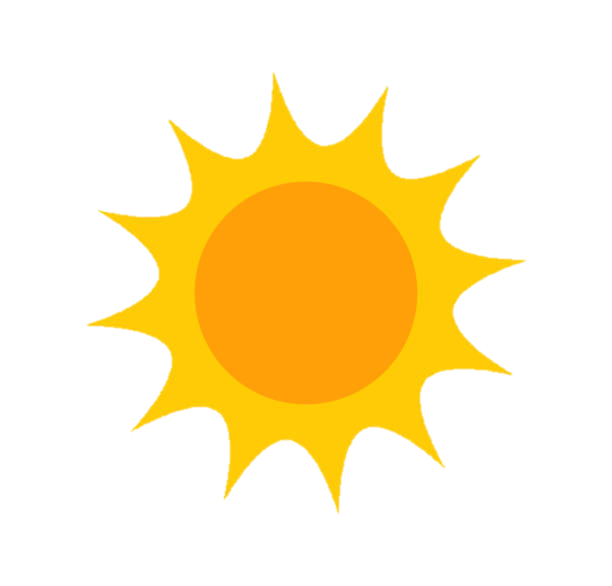 Solar radiation
Weaker winds (than normal)
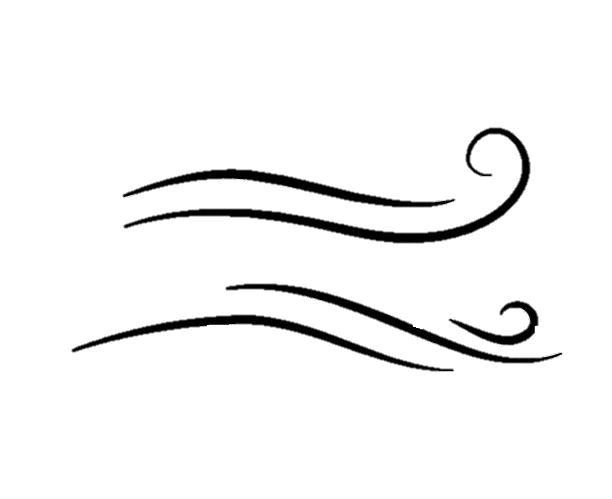 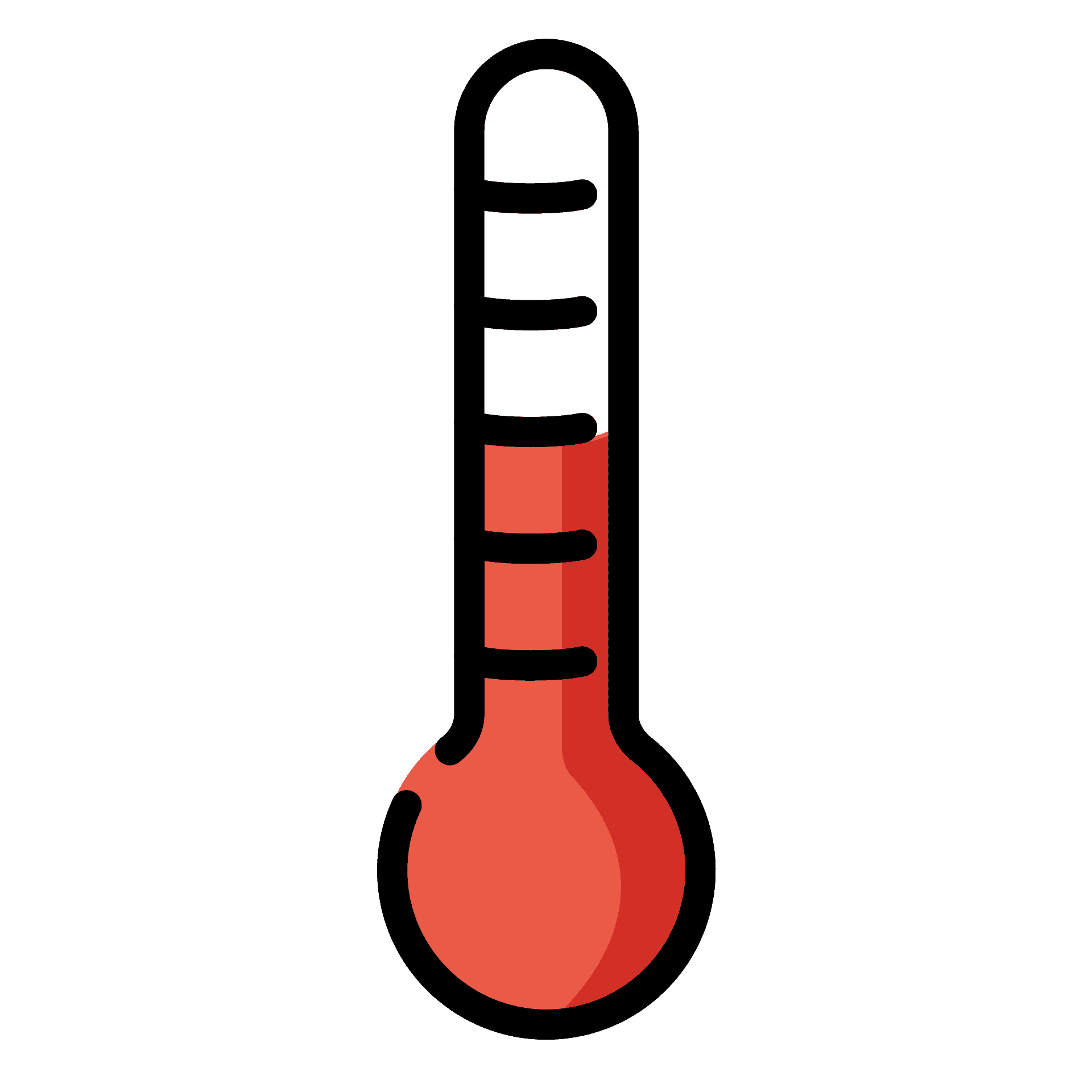 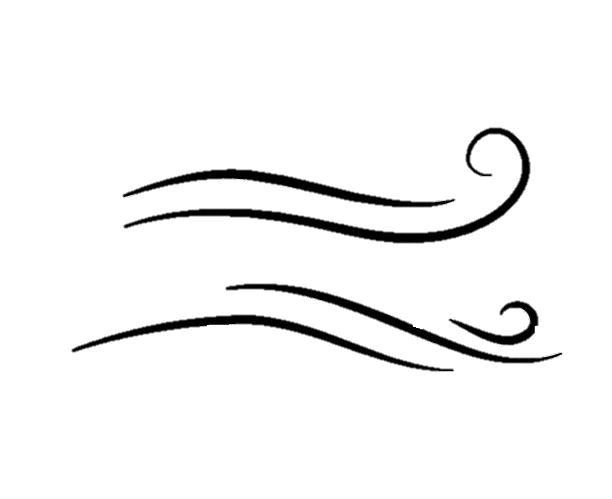 0
Fewer low clouds (than normal)
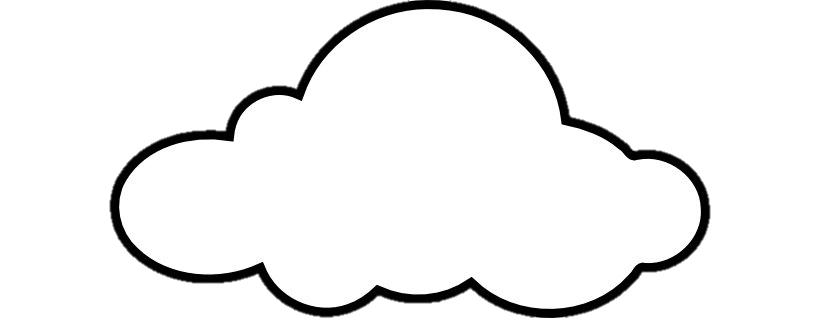 Sensible heat
Latent heat
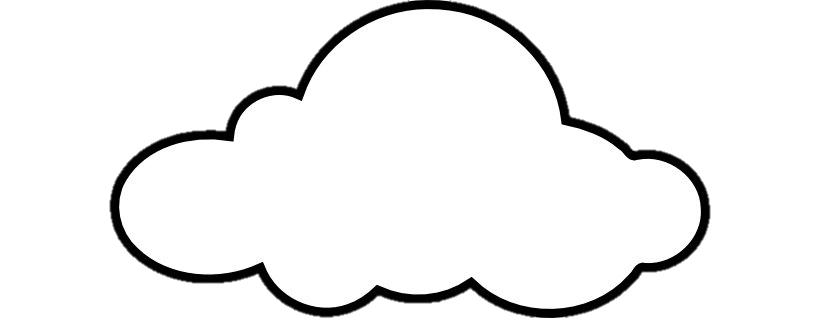 50
Depth (m)
More solar heating
(than normal)
Less cooling from evaporation
(than normal)
100
Longwave radiation
150
Warm upper ocean
Mixed Layer
Mixing
Mixed Layer Depth
Cold deep ocean
2019 North Pacific Marine Heatwave
200
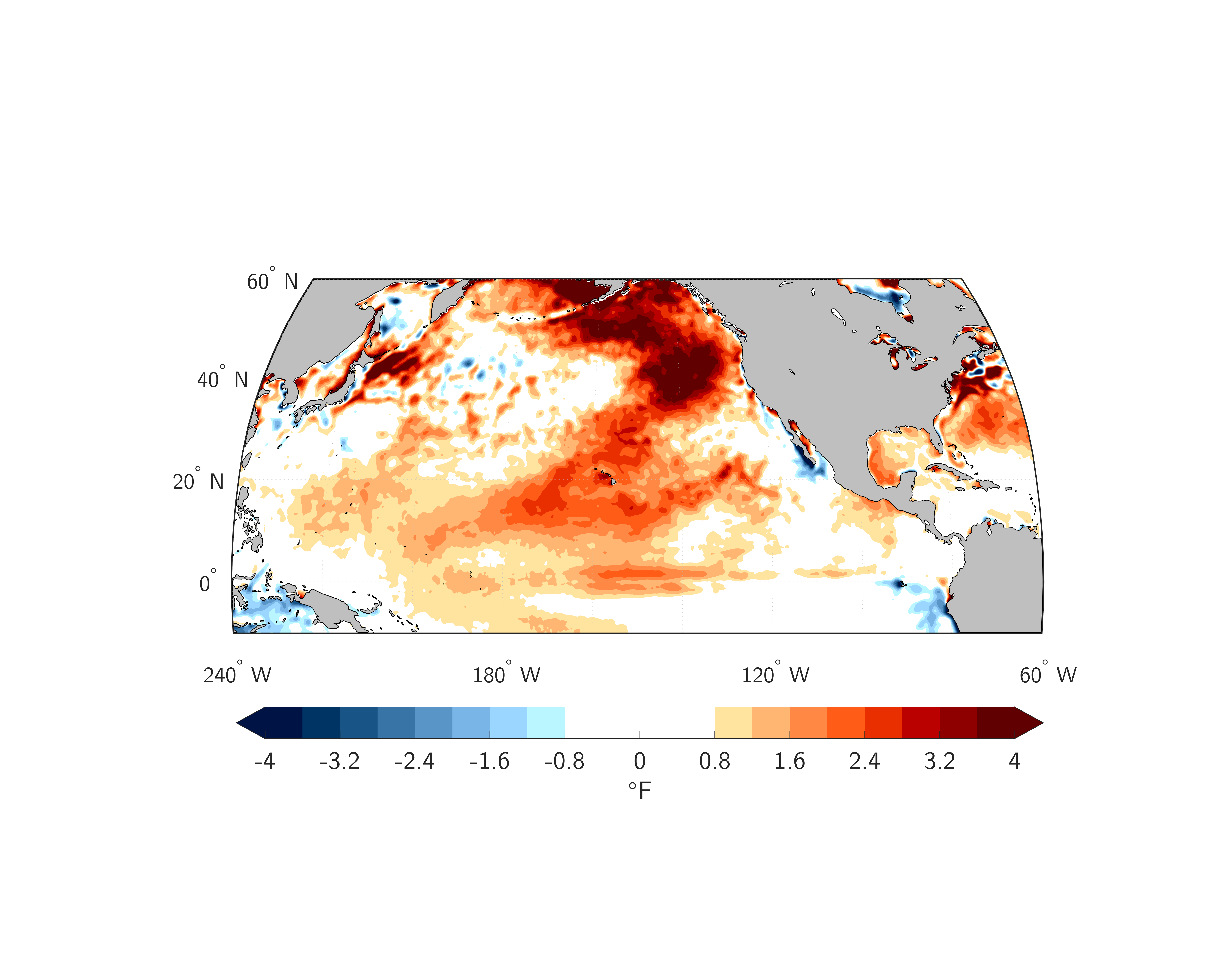 Amaya et al. (2020) Nature Communications
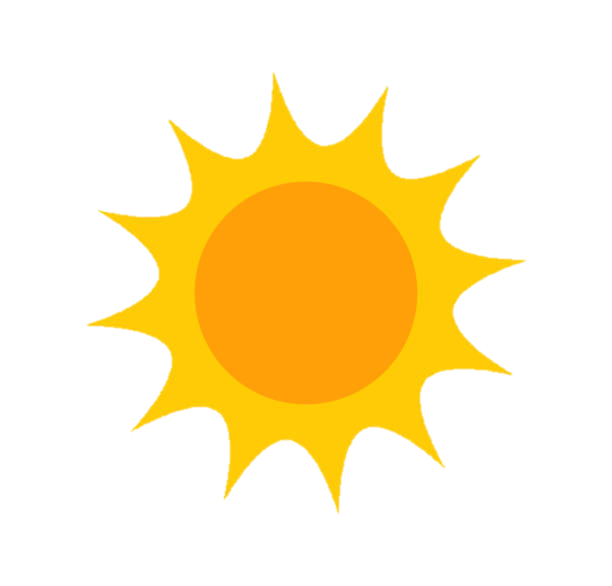 Solar radiation
Weaker winds (than normal)
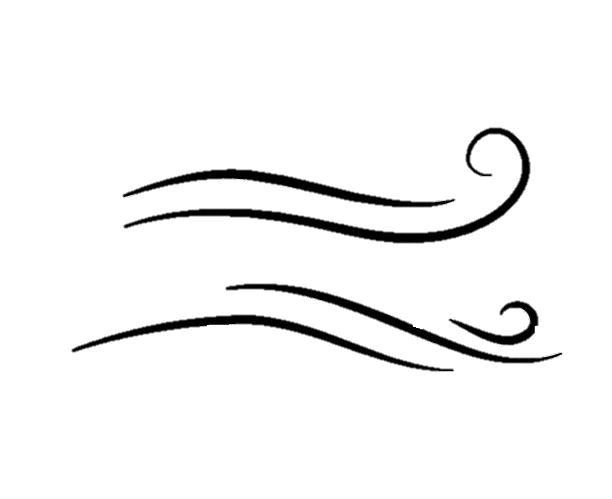 0
Fewer low clouds (than normal)
Latent heat
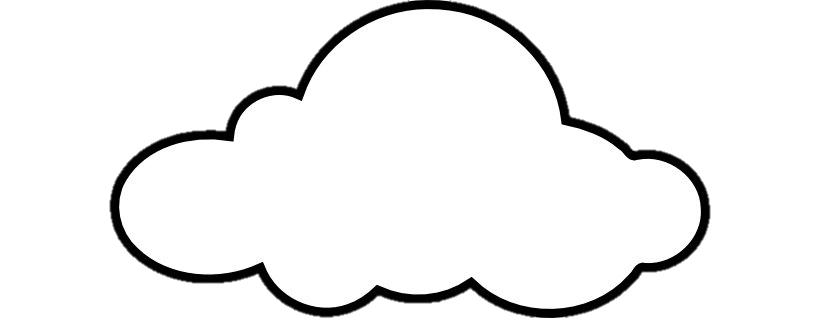 50
Depth (m)
More solar heating
(than normal)
Less cooling from evaporation
(than normal)
100
150
Extreme upper ocean warming  marine heatwave
Mixed Layer Depth
2019 North Pacific Marine Heatwave
200
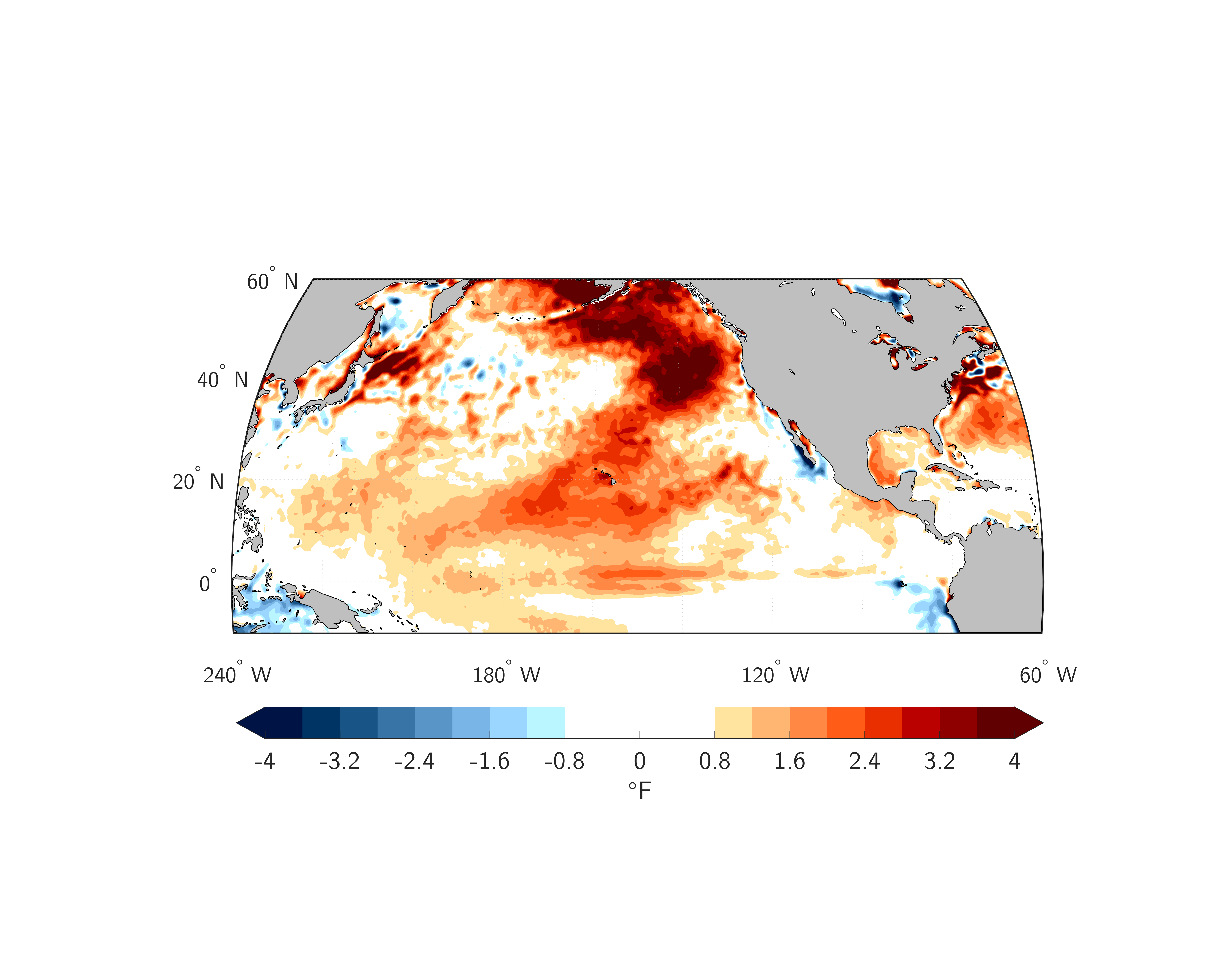 Amaya et al. (2020) Nature Communications
Take-home points:
Physical processes control “normal” upper ocean temperature (radiation, evaporation, currents, etc.)

Changes to any of these processes results in a temperature change

Intense, compounding, and/or prolonged changes to these processes results in extreme temperature changes (i.e., marine heatwaves)
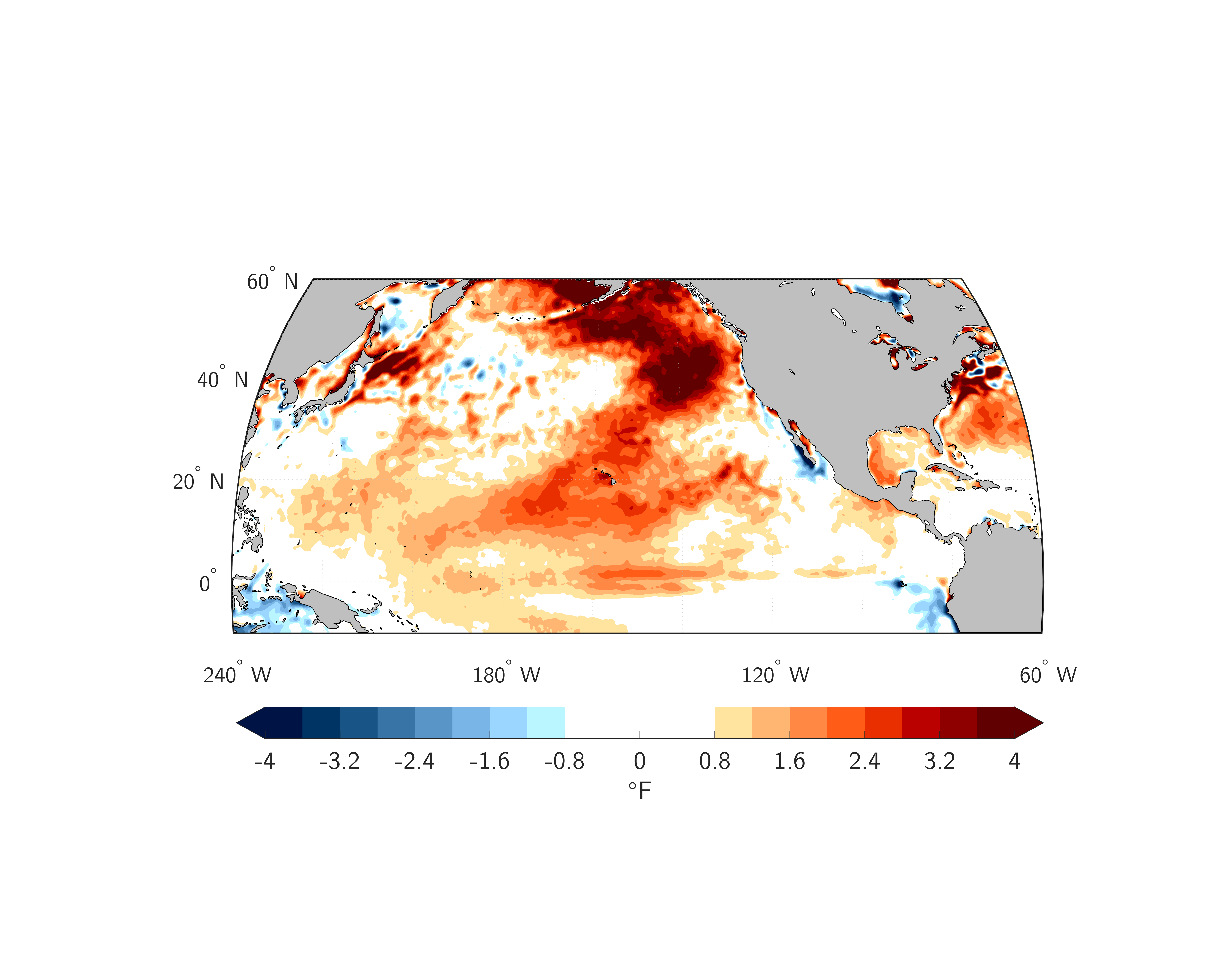 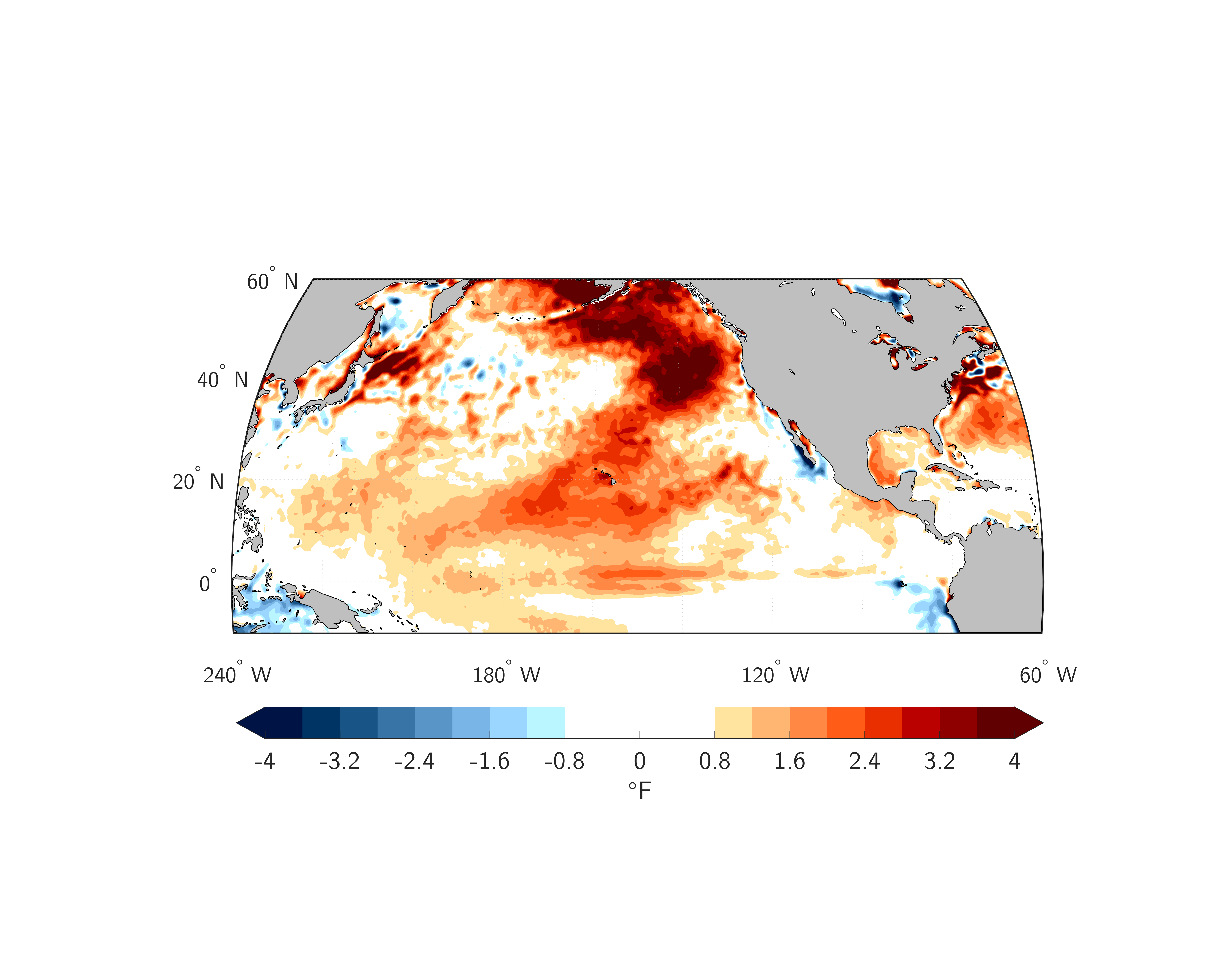 Depends on where in the ocean…
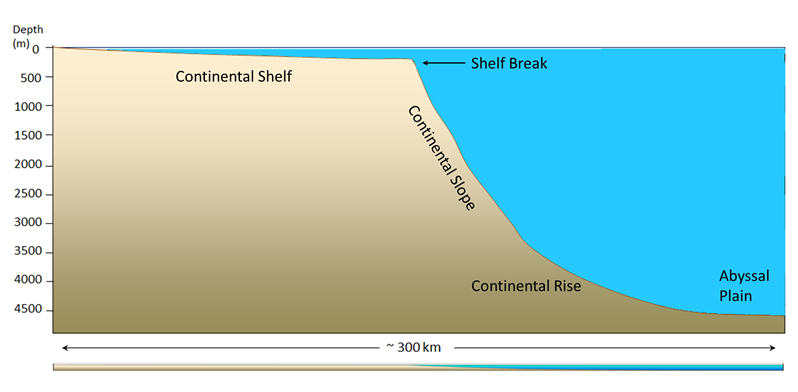 Marine heatwaves happen up here!
Depends on where in the ocean…
Snow Crab
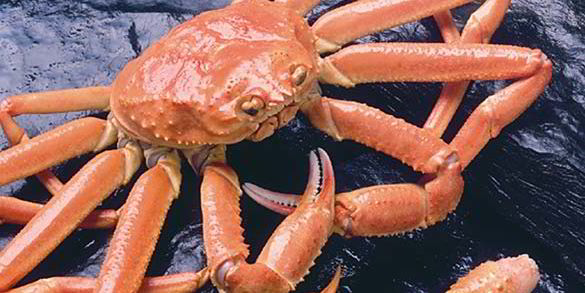 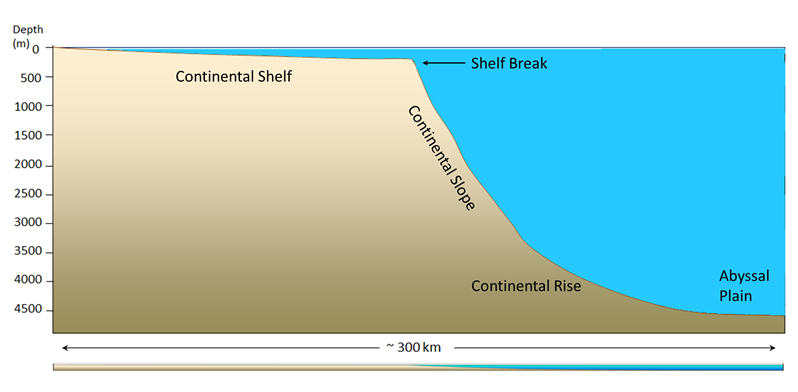 What about marine heatwaves along the coast?
Lobster
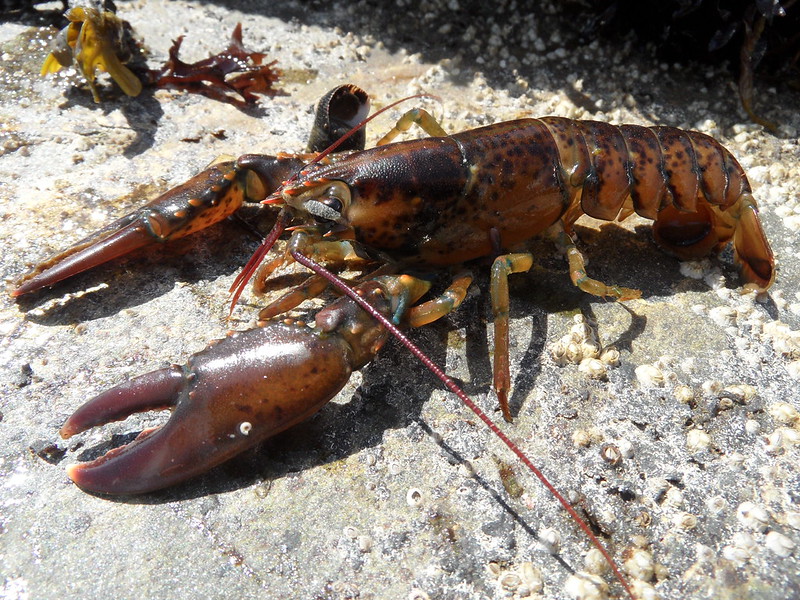 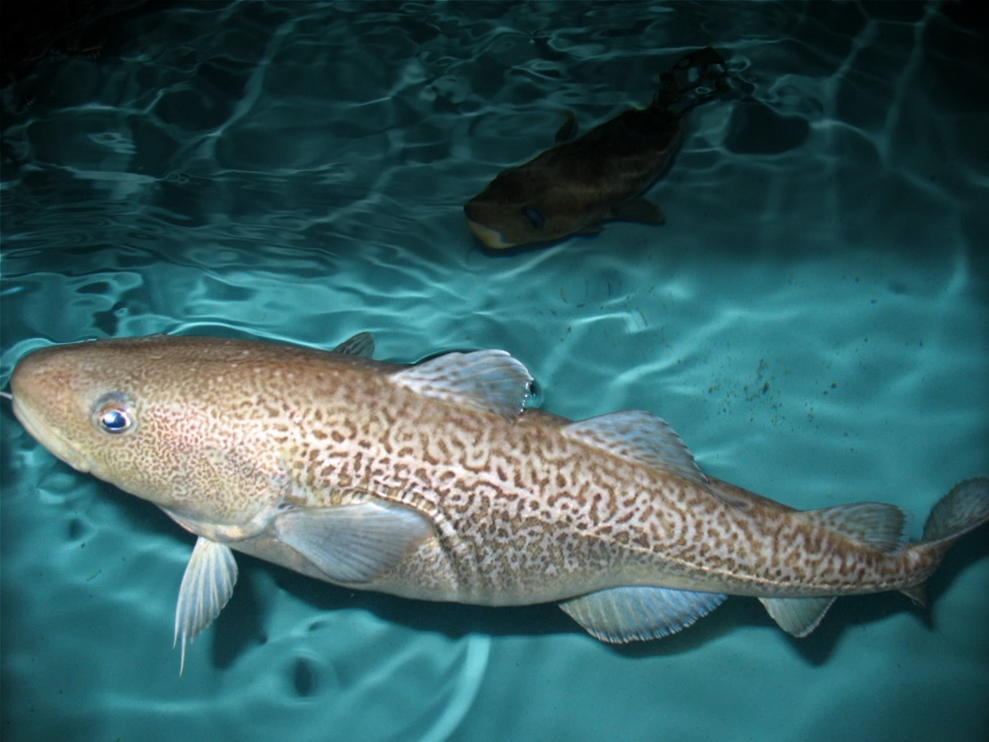 How do marine heatwaves unfold along the ocean bottom?
Pacific cod
Bottom marine heatwaves
North American Shelf Bathymetry
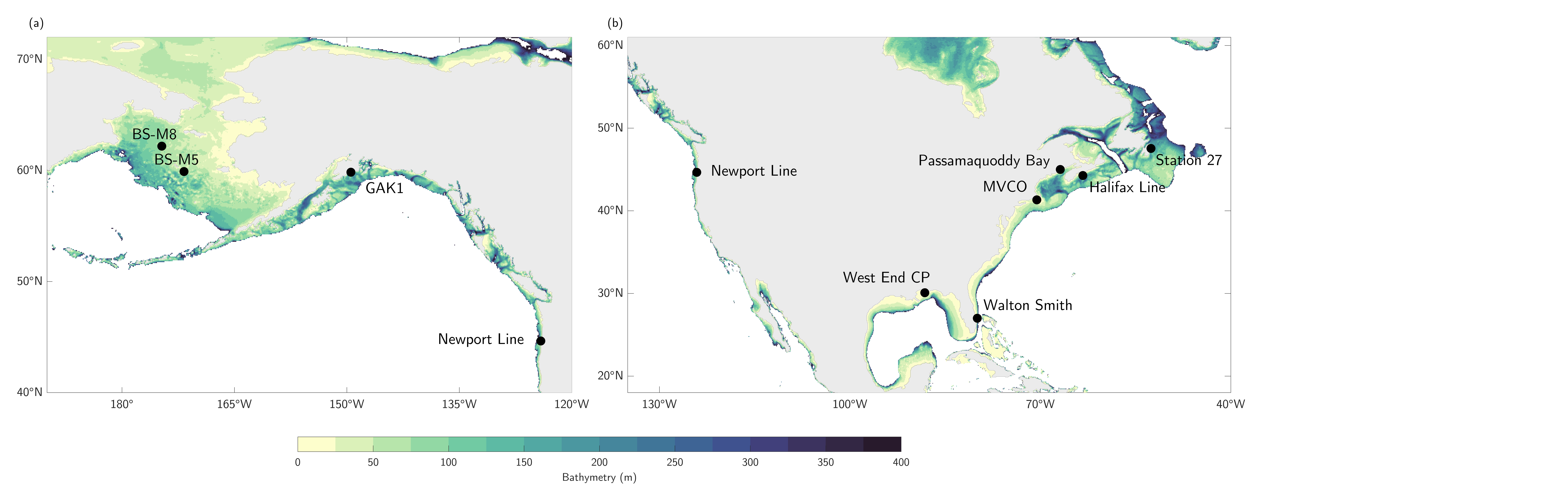 White = deeper than 400m or 1312ft
Amaya et al. (2023), Nature Comm.
Bottom marine heatwaves
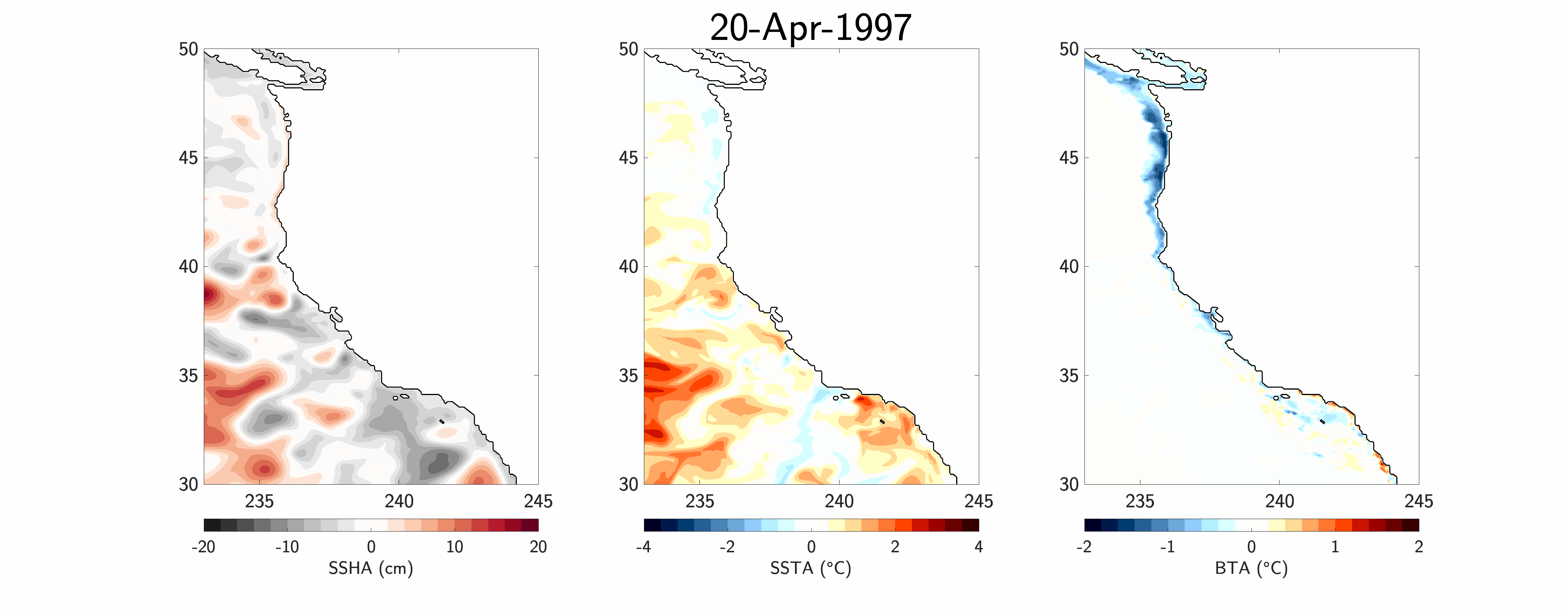 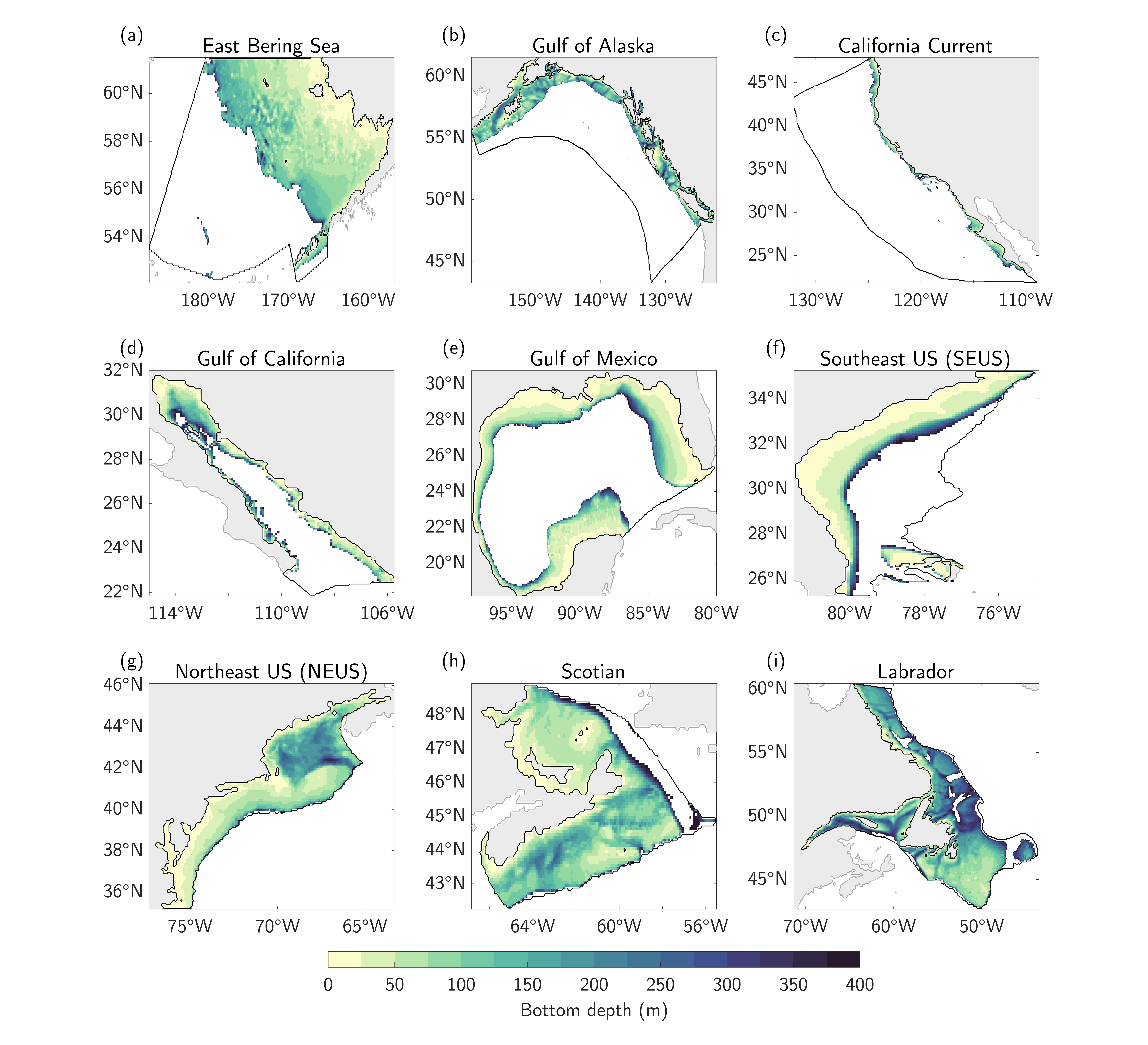 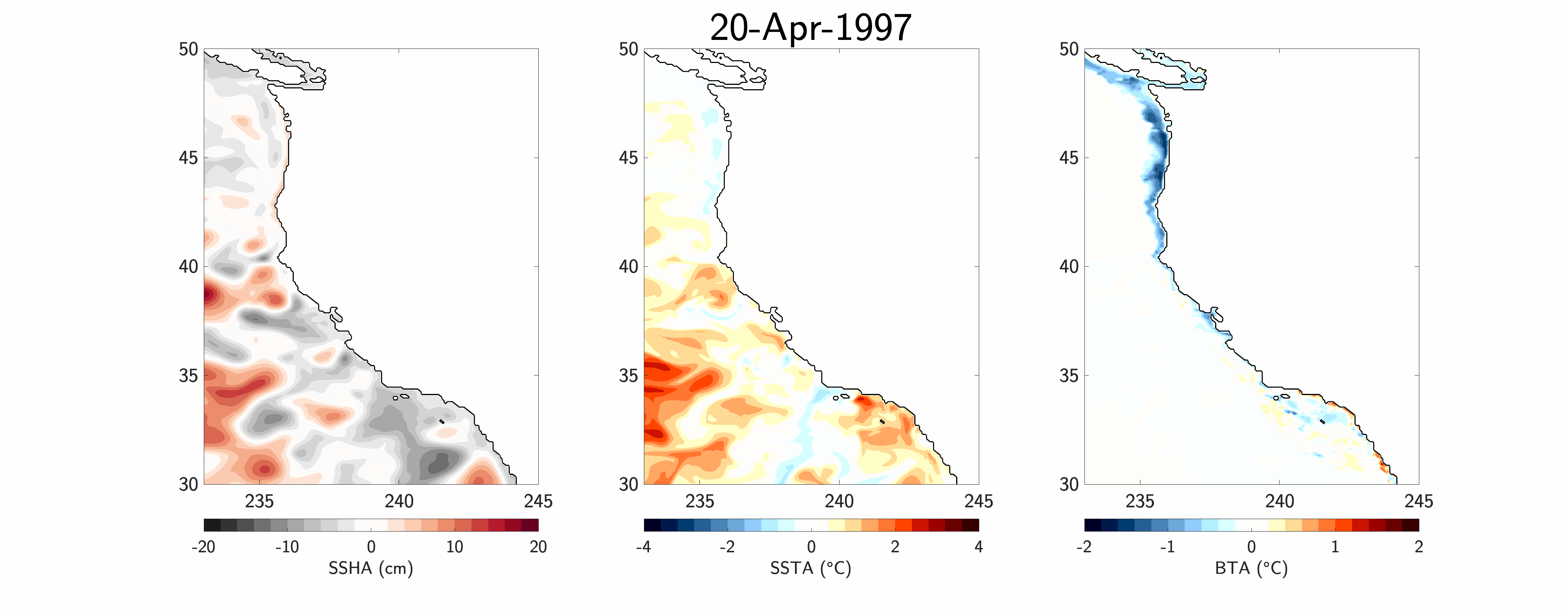 Bottom 
Marine Heatwave
(BMHW)
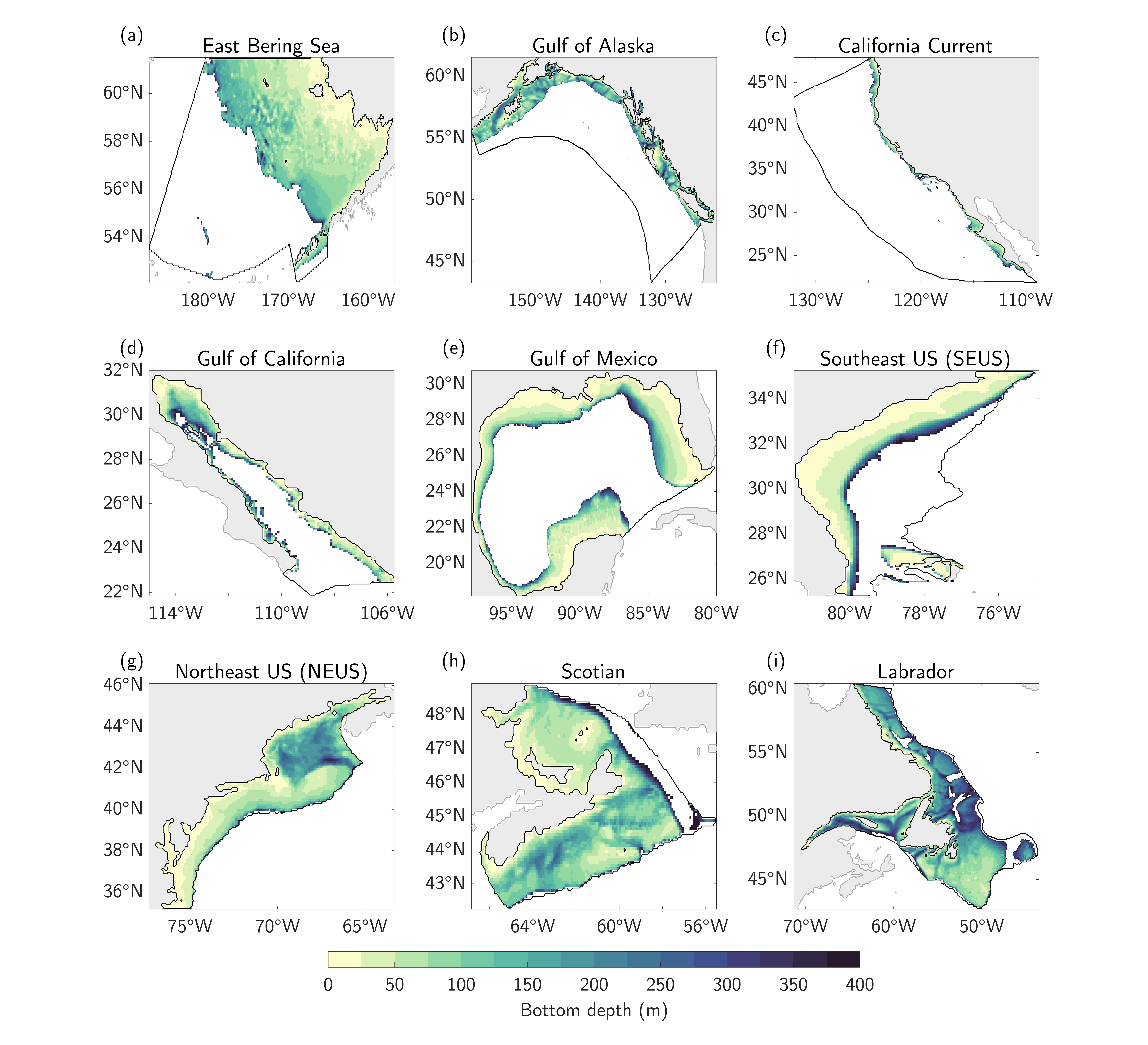 Amaya et al. (2023), Nature Comm.
Bottom Temp. Anom. (˚C)
BMHW 
avg. intensity
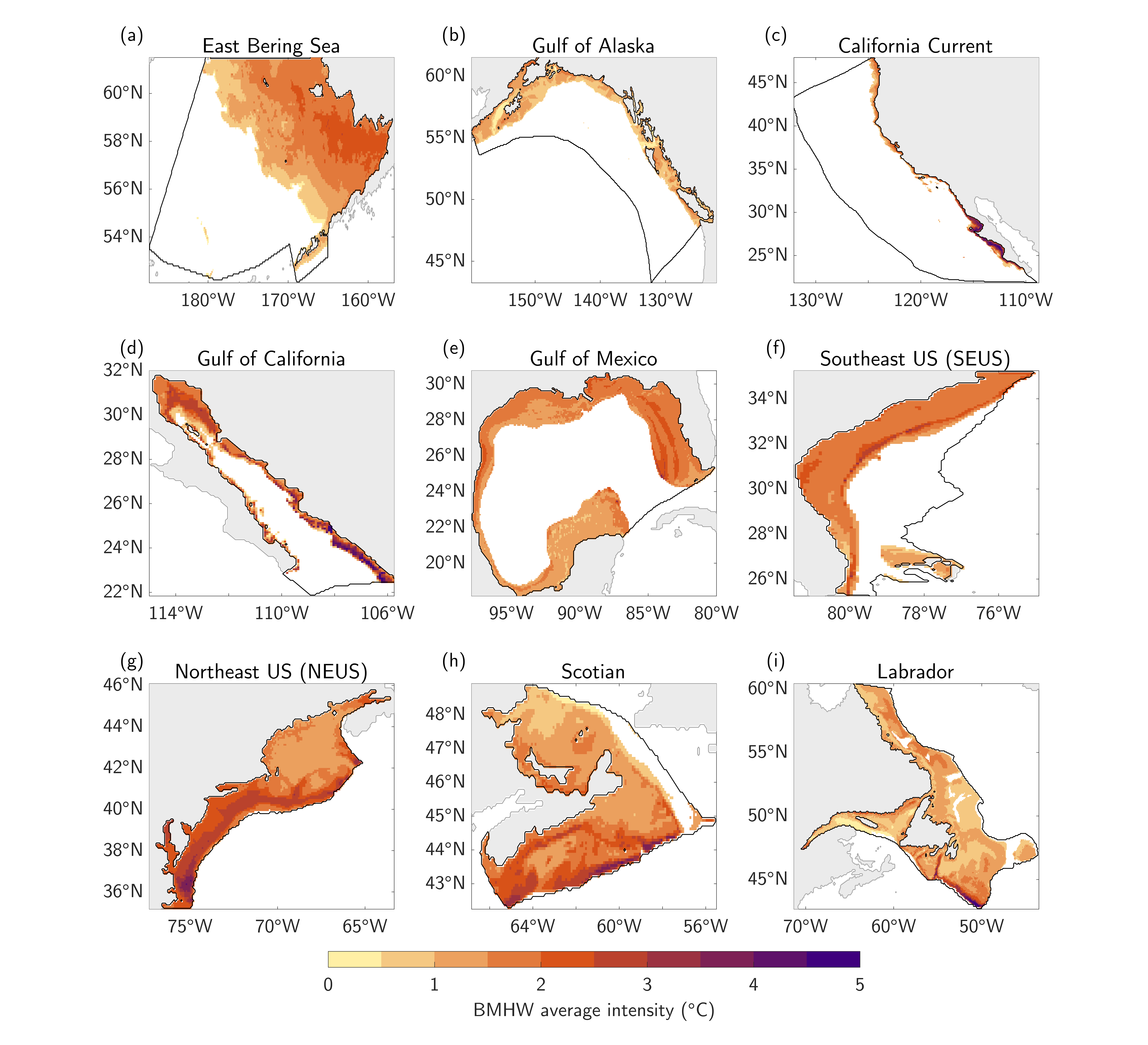 Avg. intensities of 5˚C or 9˚F!
Avg. intensities of 7˚C or 12.6˚F!
Variations with bathymetry
BMHW = Bottom Marine Heatwave
0
2
3
1
5
4
BMHW average intensity (˚C)
Amaya et al. (2023)
BMHW – SMHW avg. intensity
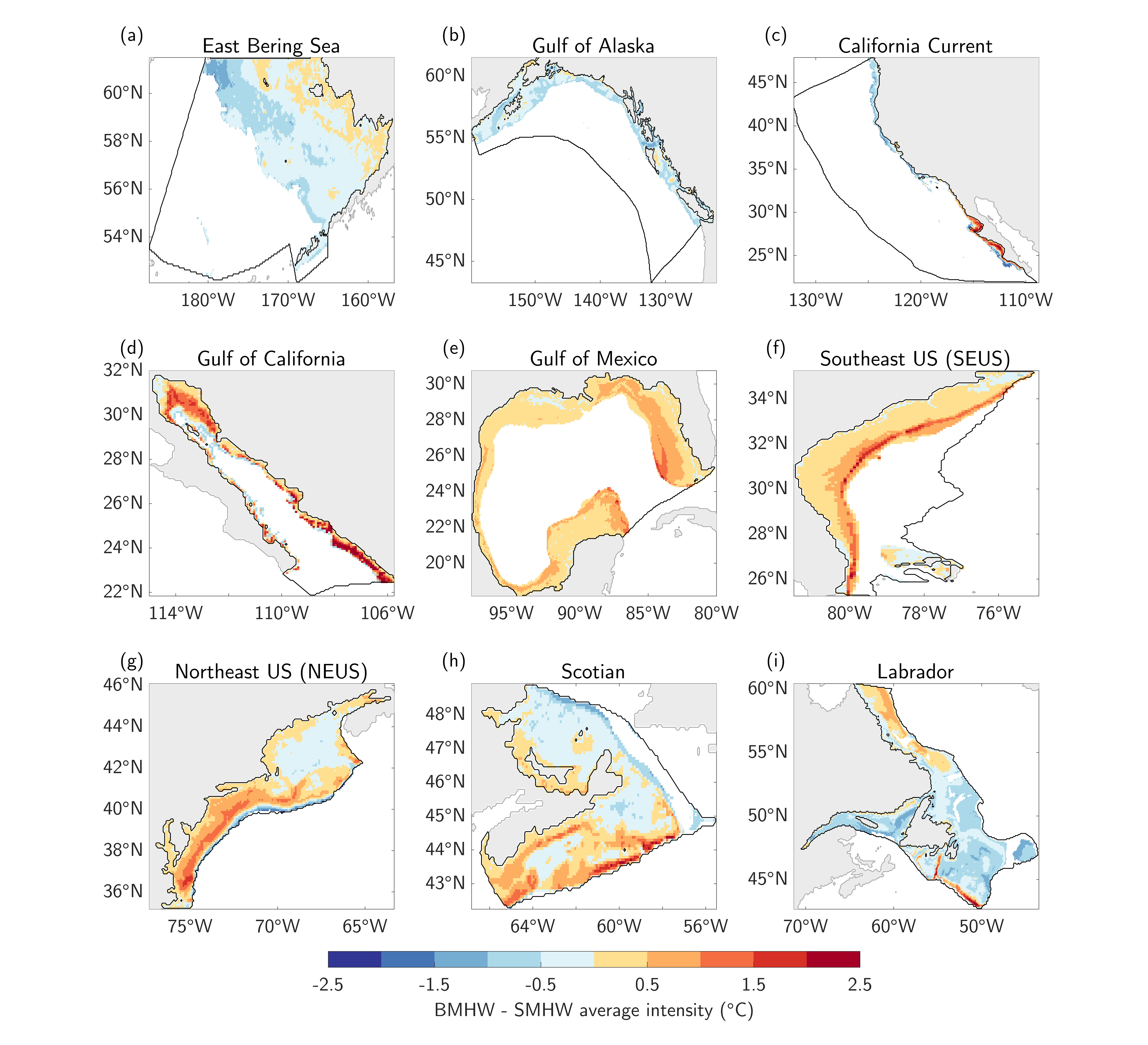 Many locations where avg. BMHW intensity > avg. SMHW intensity
BMHW = Bottom Marine Heatwave
SMHW = Surface Marine Heatwave
Surface warmer
Bottom warmer
2.5
-1
-2
-2.5
1
2
BMHW – SMHW average intensity (˚C)
Amaya et al. (2023)
Boiling over: Marine heatwaves
What are marine heatwaves and why do they happen?
What marine heatwave research are we doing?
What are the impacts of marine heatwaves?
Can we predict marine heatwaves?
How are marine heatwaves related to climate change?
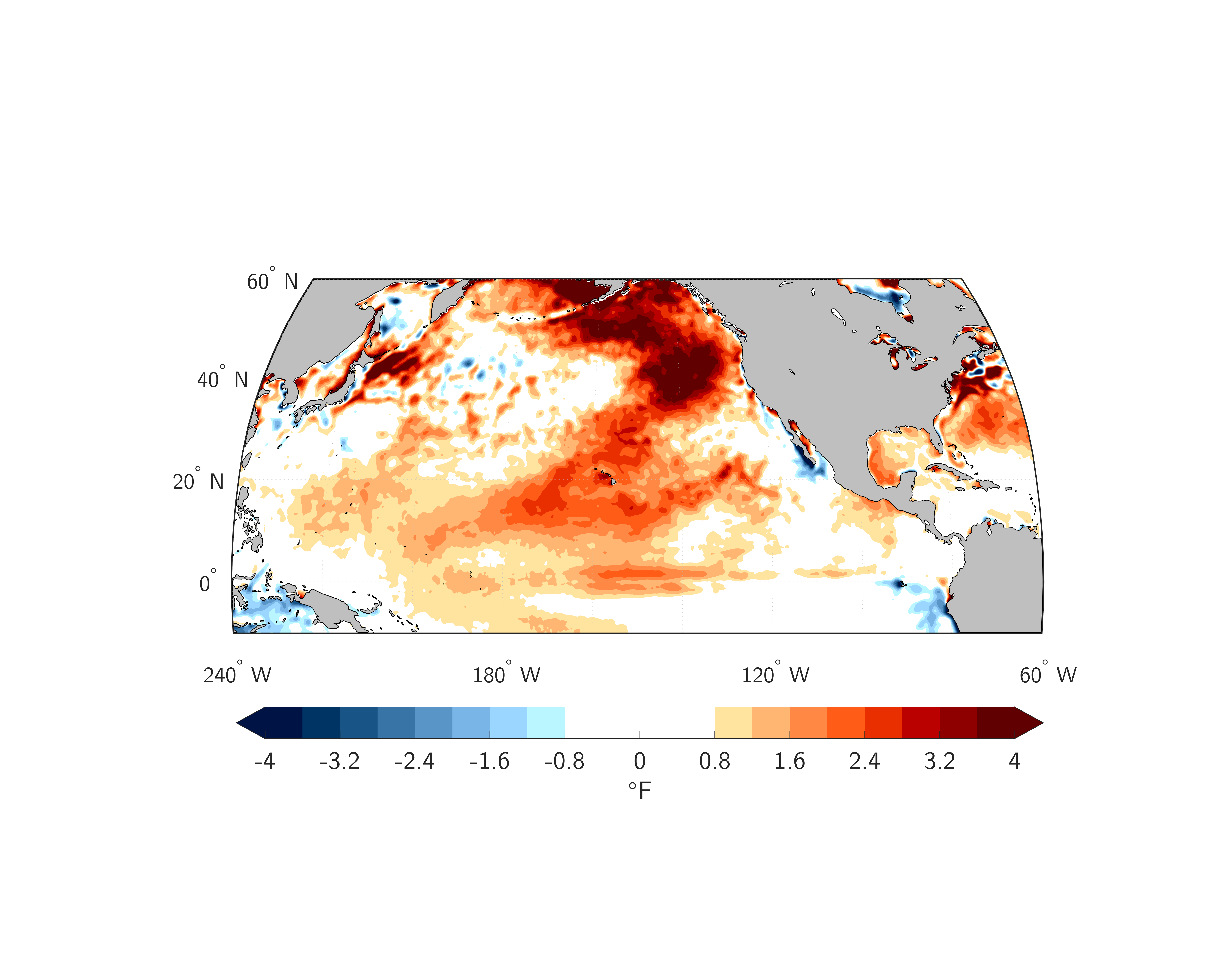 2019 North Pacific 
Marine Heatwave
Dillon
Mike
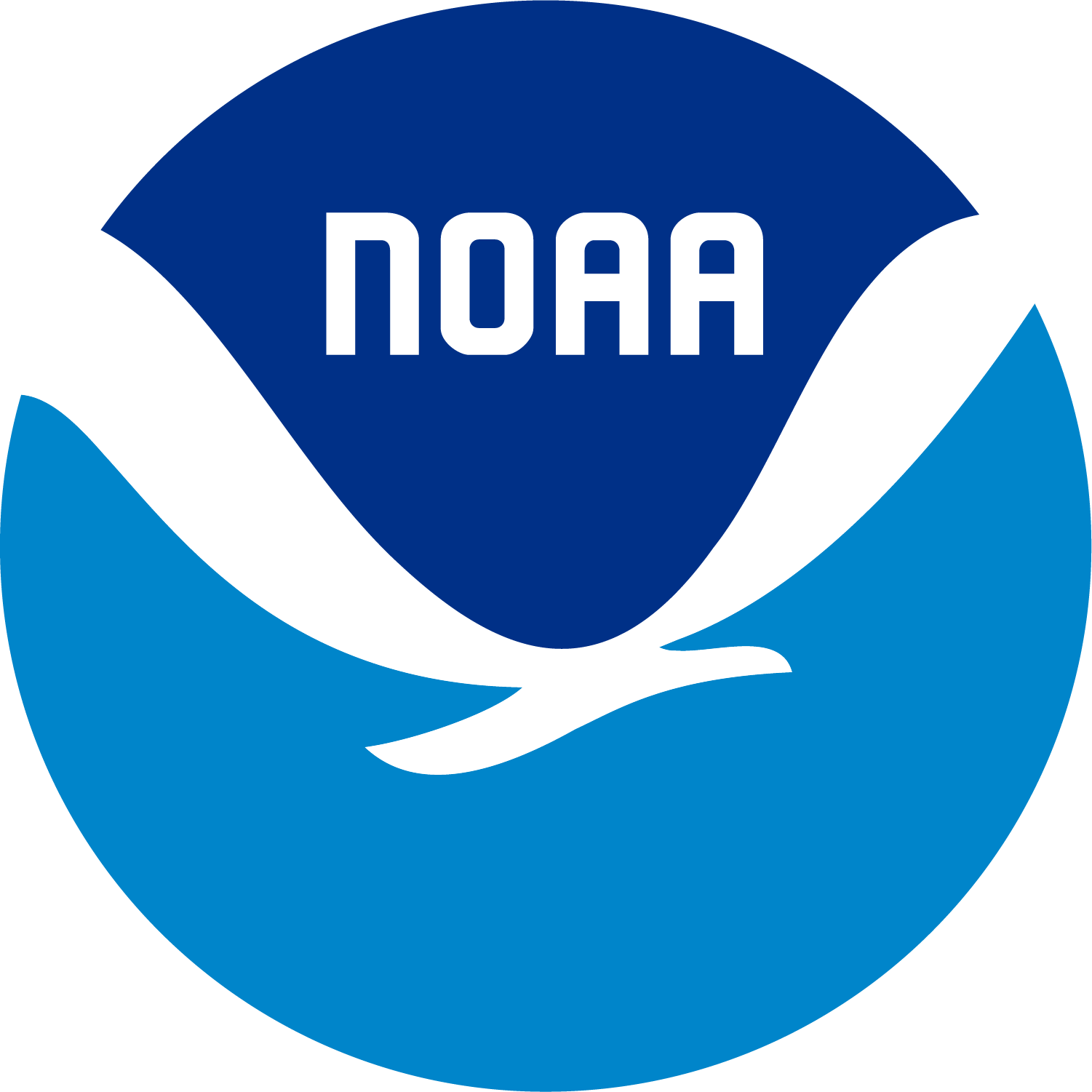 Dillon Amaya & Mike Jacox
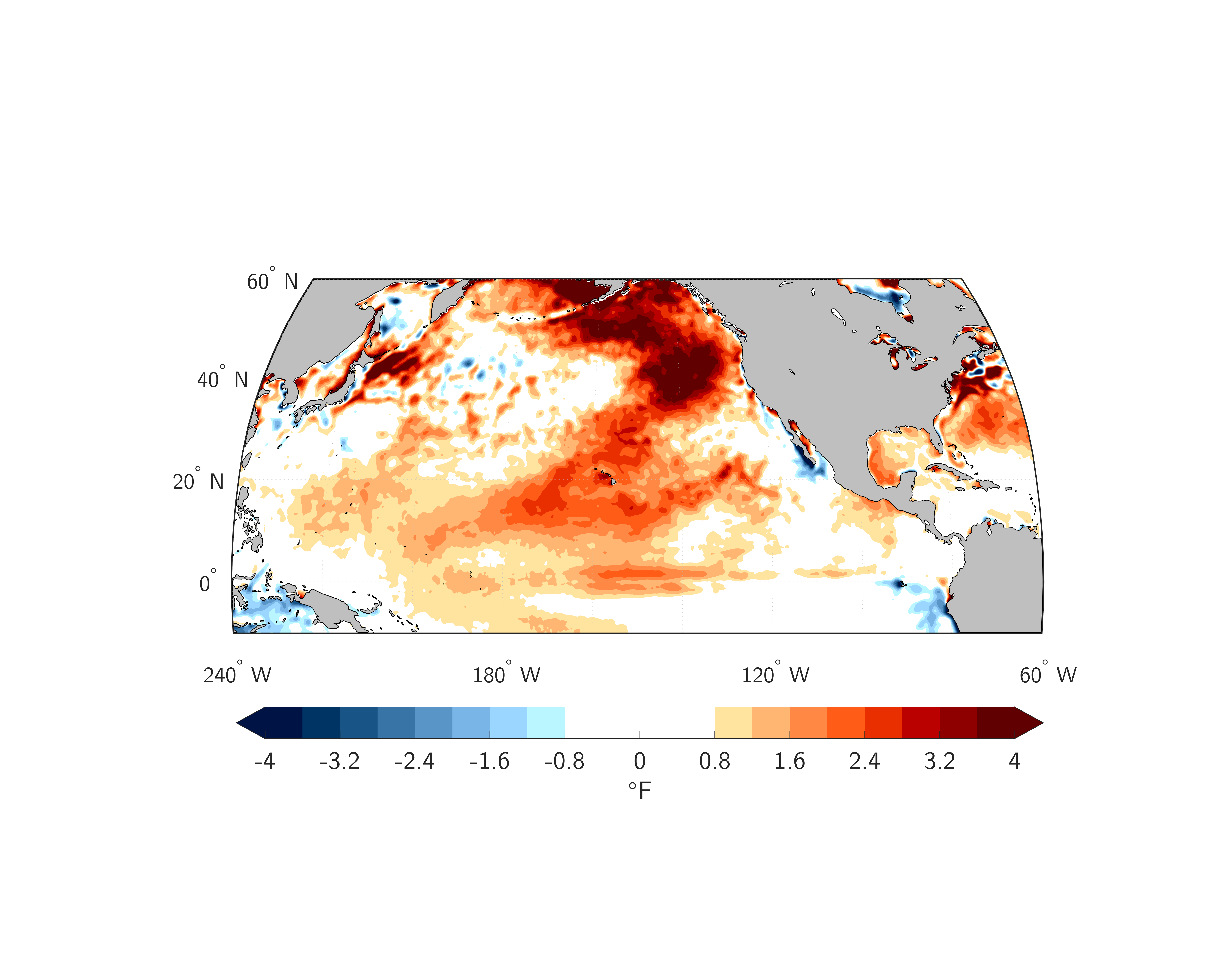 @DillonAmaya
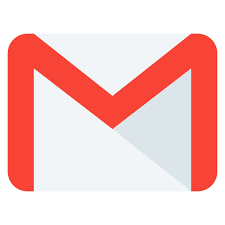 dillon.amaya@noaa.gov
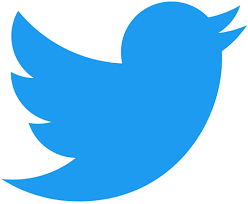 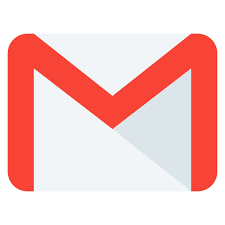 michael.jacox@noaa.gov